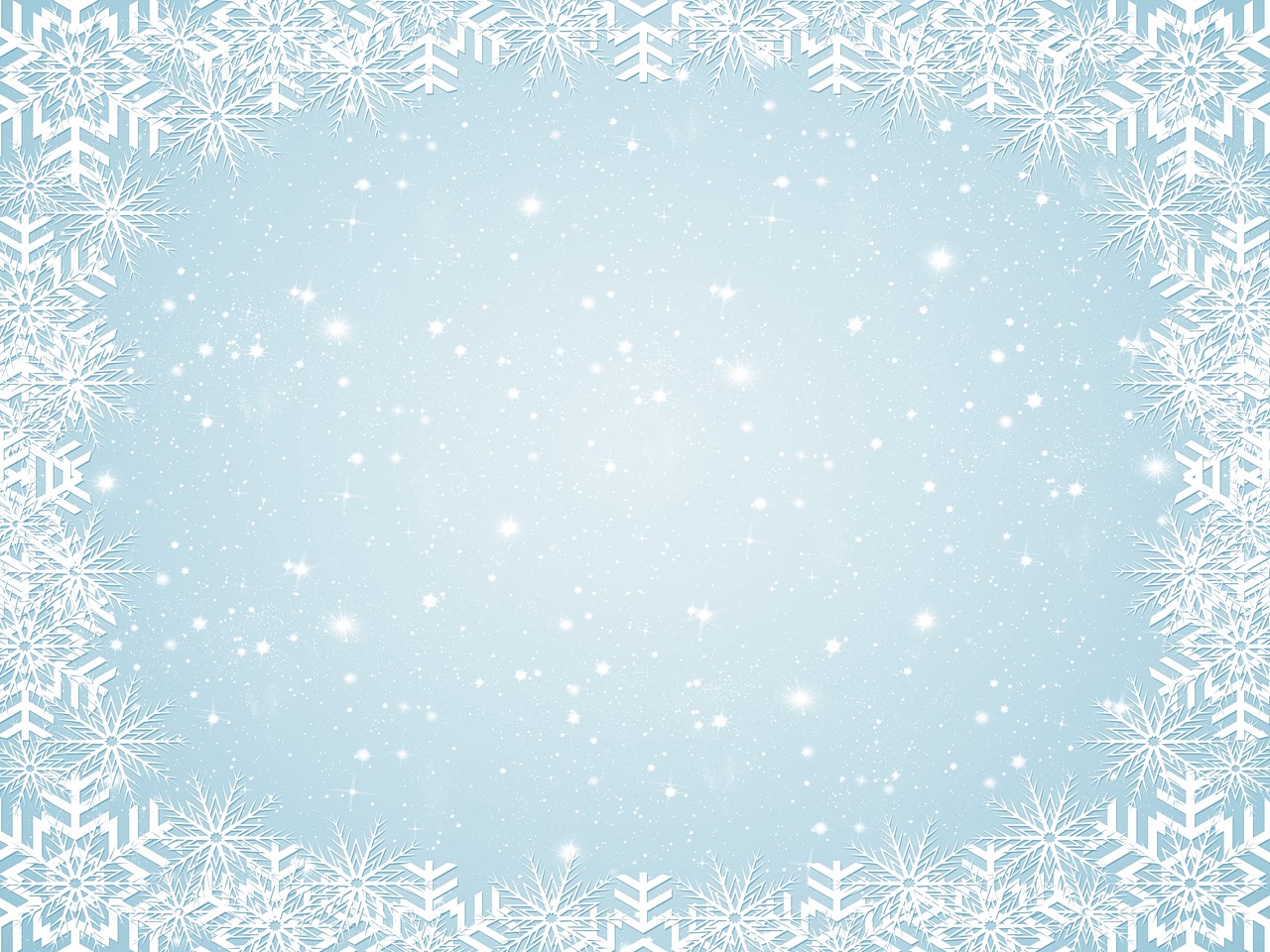 Районный смотр – конкурс зимних участков ДОО«Снежное зодчество.»
МБДОУ Чановский детский сад №5
Старшая группа №2
Воспитатель: Лагута Елена Викторовна
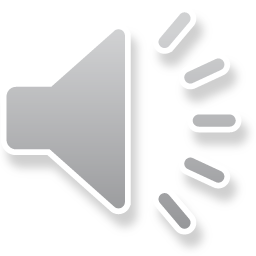 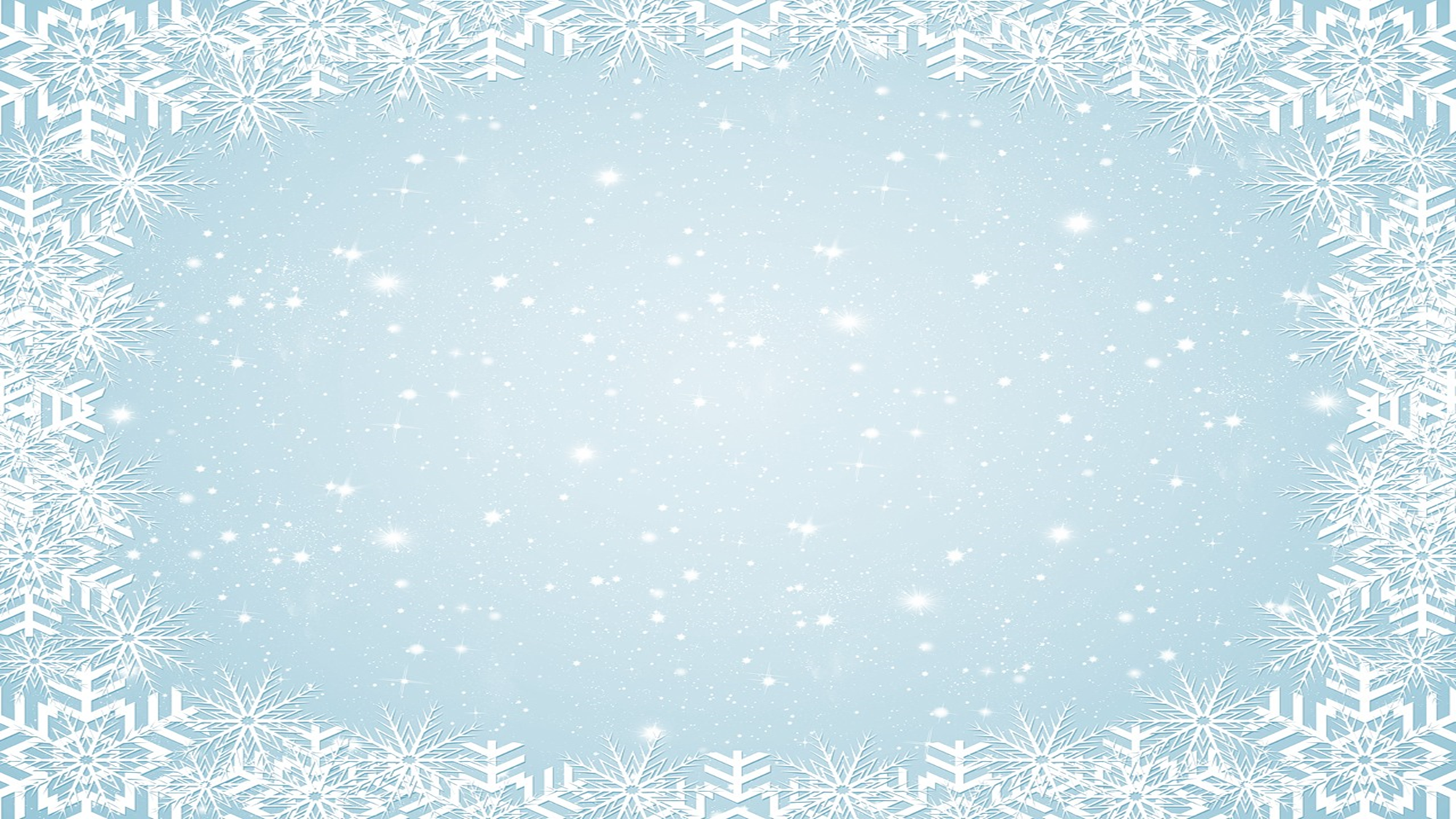 Пришла зима, затрещали морозы,
И мы так рады все приходу матушки –Зимы!
Снег завалил все наши дорожки
Дружно тропинки расчистили мы,
И для забавы, для ребят
 Решили построить чудесный град!
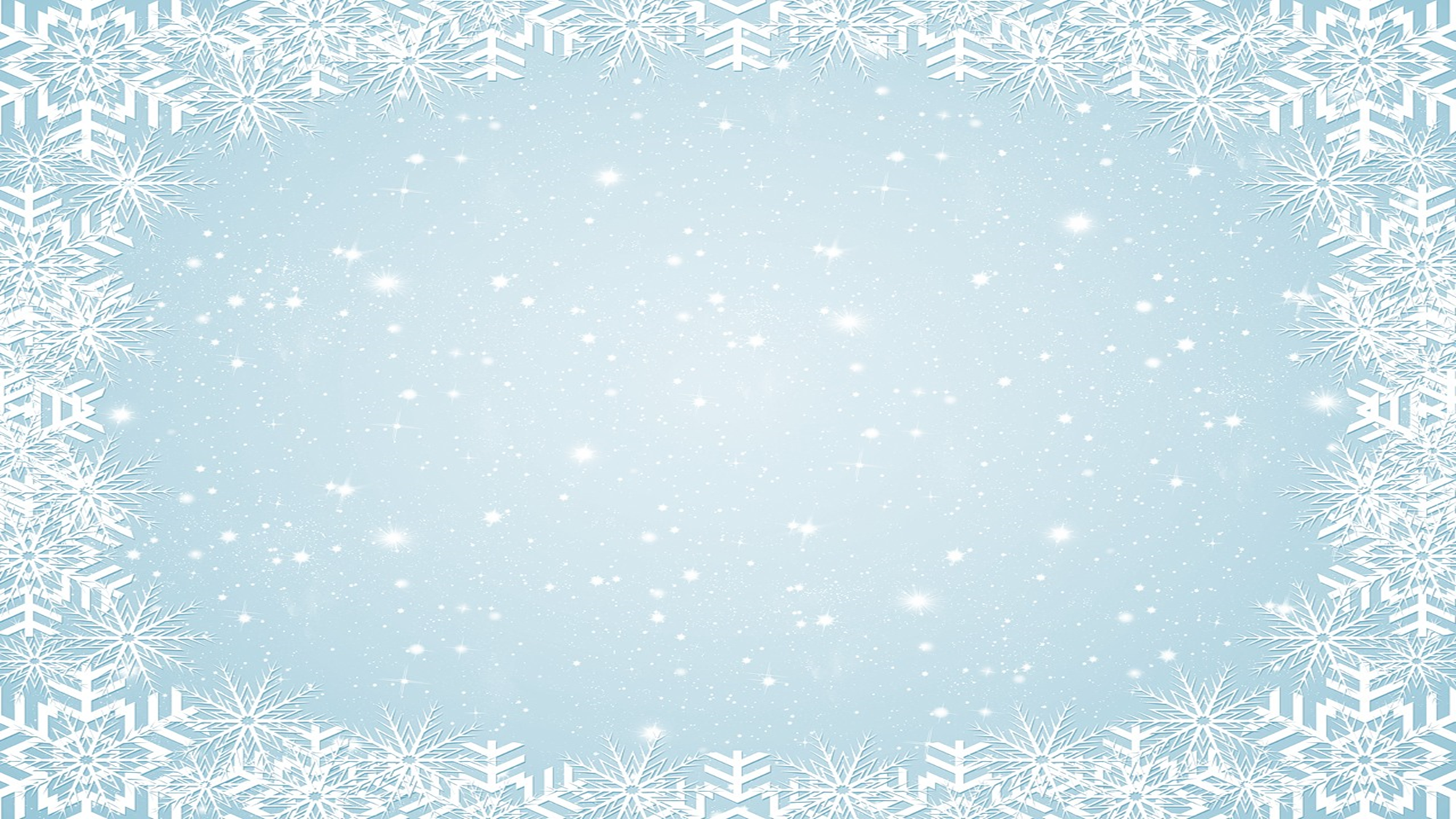 Актуальность
Зимой большую часть времени дети проводят в помещении, мало бывают на свежем воздухе. А ведь детскому организму так необходим свежий воздух. В зимнее время, когда в природе царит запах снежной свежести, нам пришла идея создания снежных построек на территории детского сада, что даст возможность деткам во время прогулок насладиться и подышать свежим воздухом.
Актуальностью является создание условий для укрепления связи с семьями воспитанников группы, творческого подхода к формированию снежных построек на участке для проведения зимних прогулок.
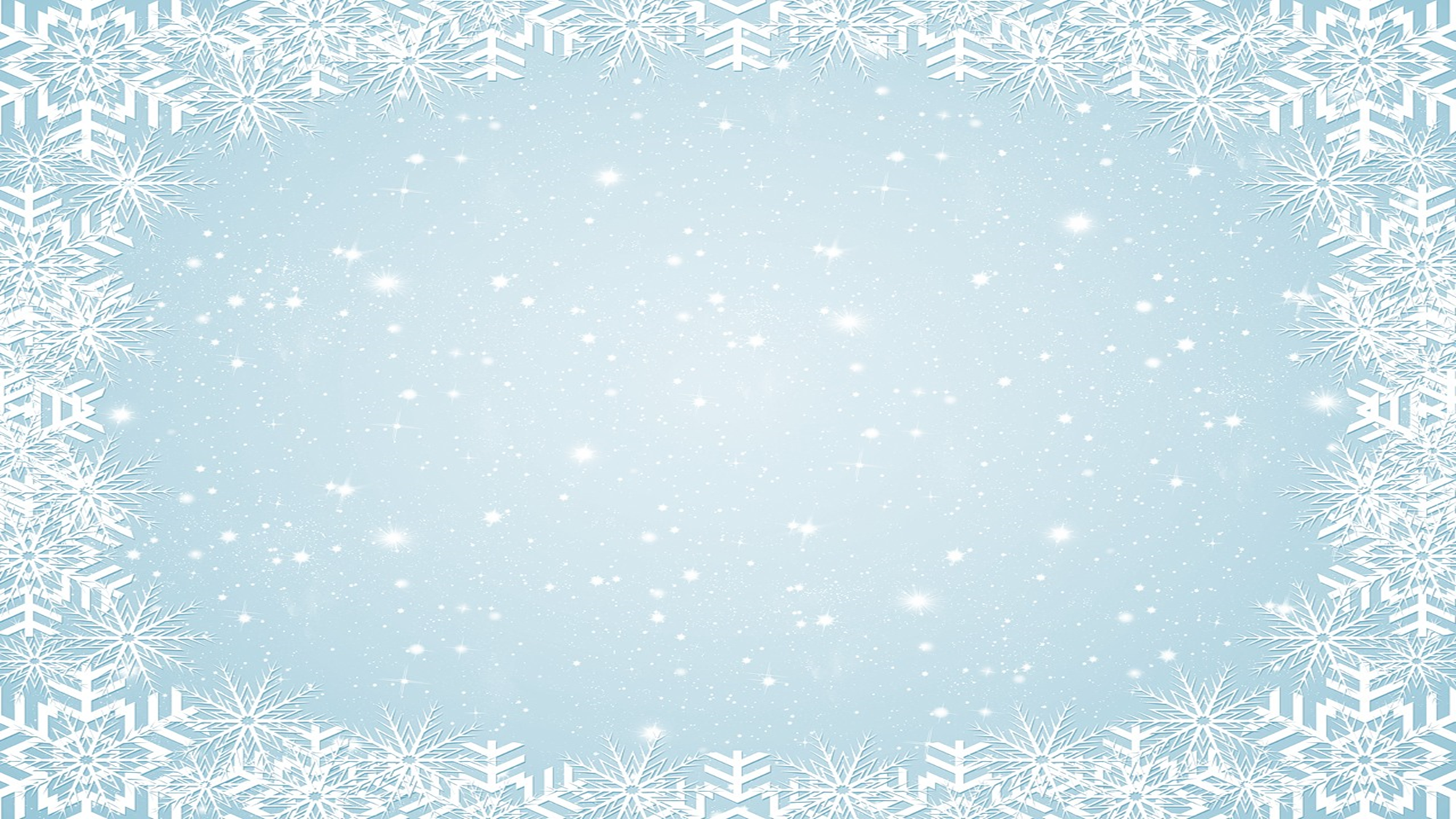 Цель:
Создание благоприятных условий для воспитательно – образовательной работы с детьми на прогулке в зимнее время.
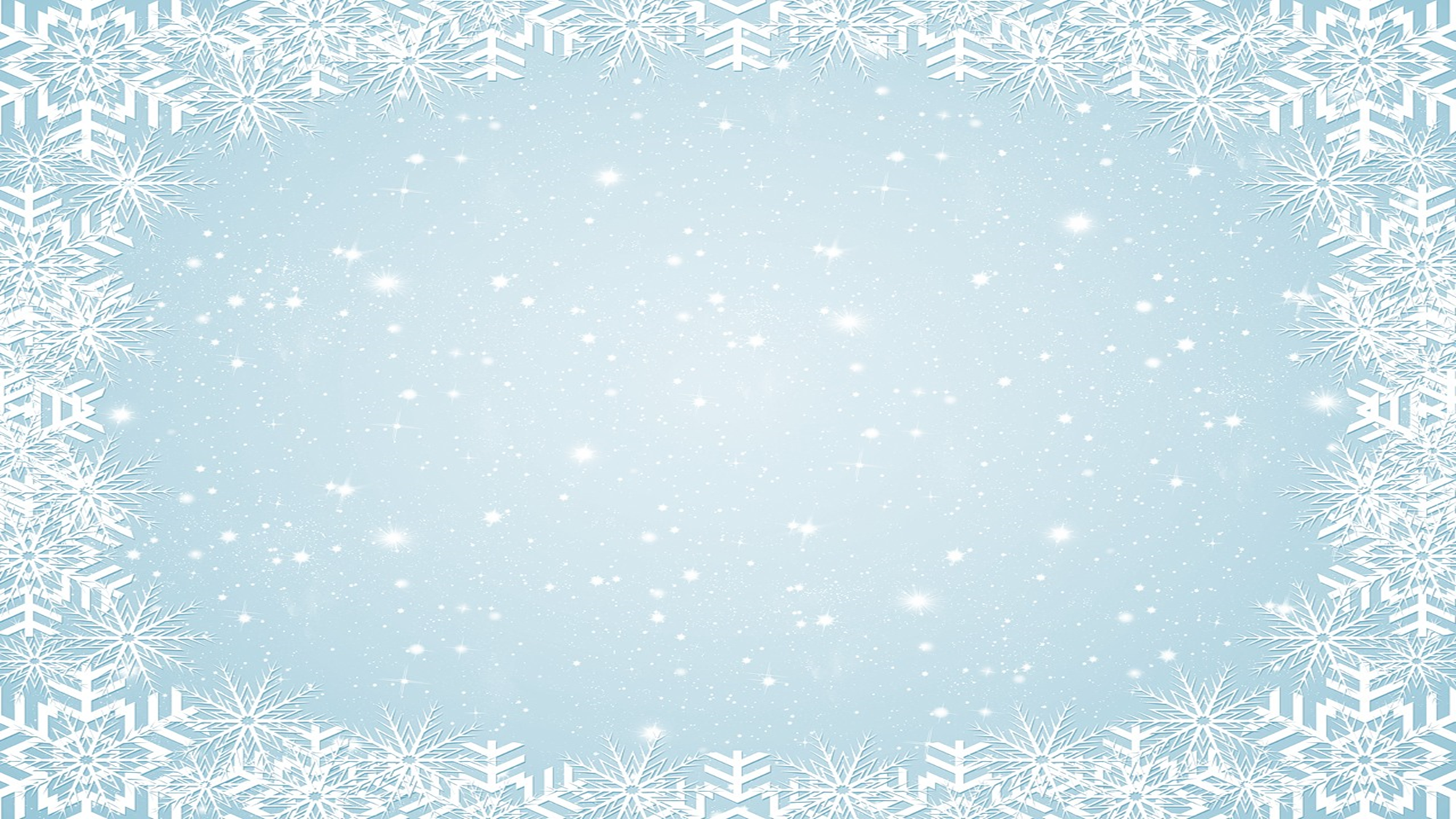 Задачи:
1.Взаимодействие ДОУ и семьи, привлечение детей и родителей  в активную творческую деятельность.

   2. Создание необходимых условий для театрализованной и физкультурно-оздоровительной работы с детьми в зимний период.

   3. Развивать дружеские отношения: дети-родители, родители -родители, педагоги-родители, дети-педагоги
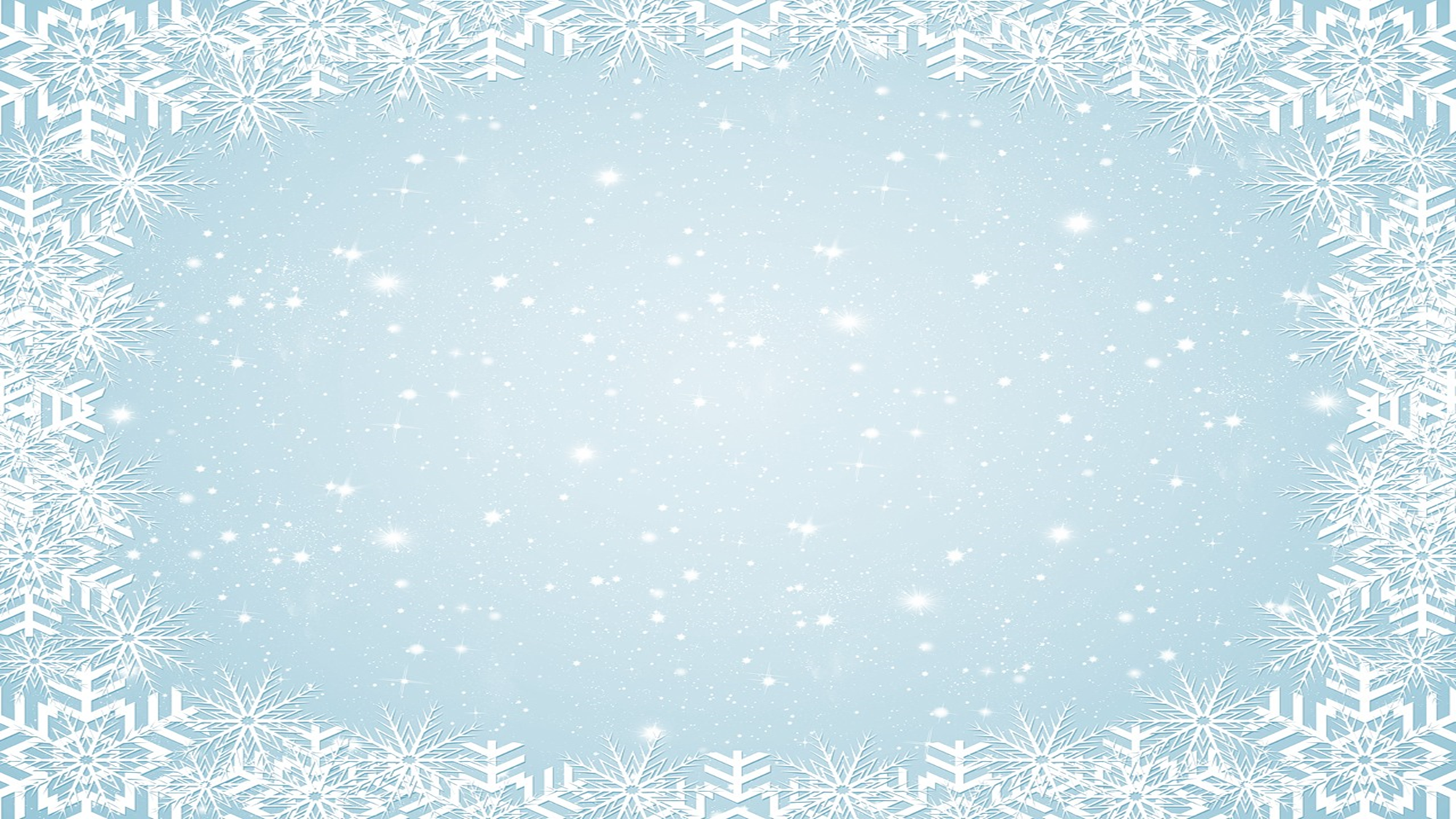 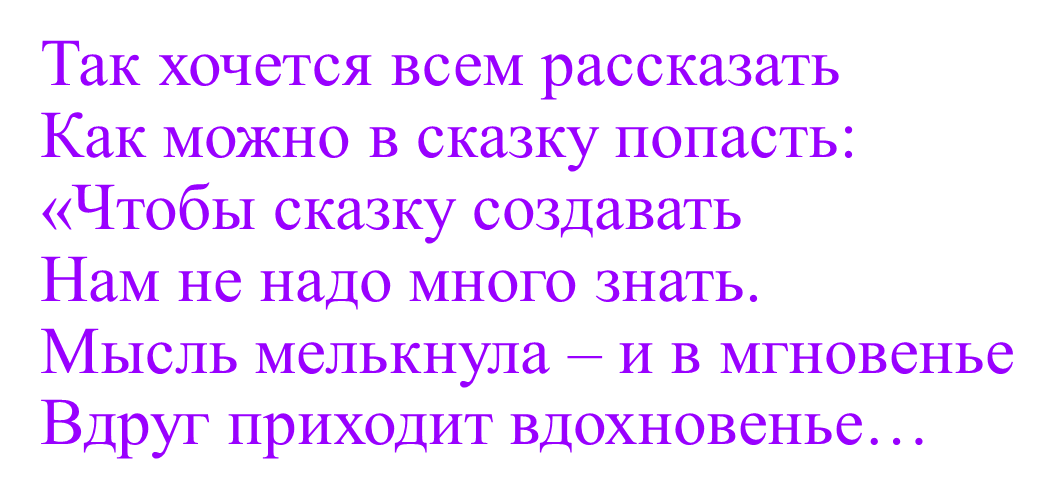 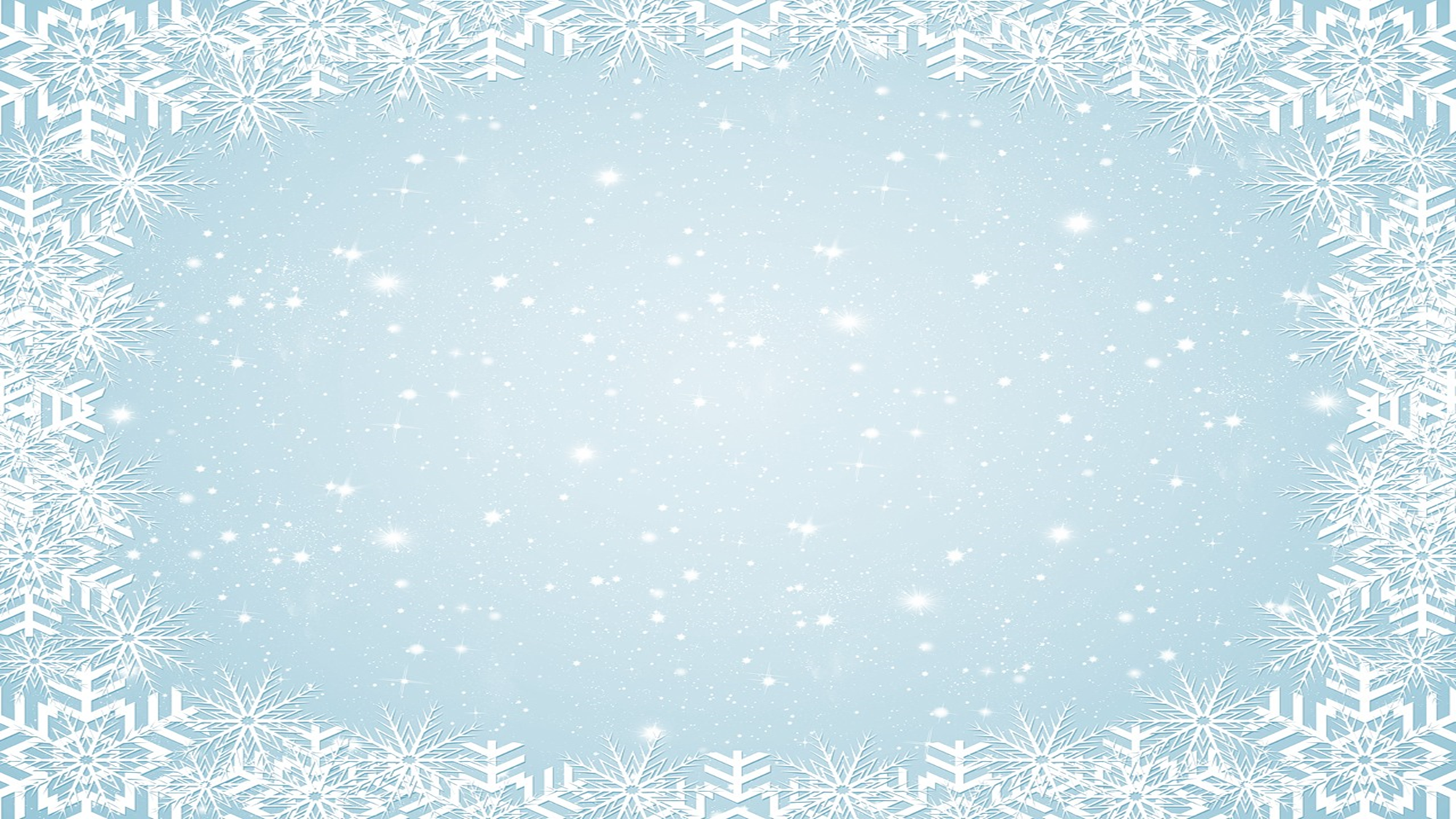 Мы для наших малышей слепим сказочных друзей!Для украшения сказочных персонажей мы использовали ткани, примораживая их к фигурам, проявляя удивительную фантазию и творчество!
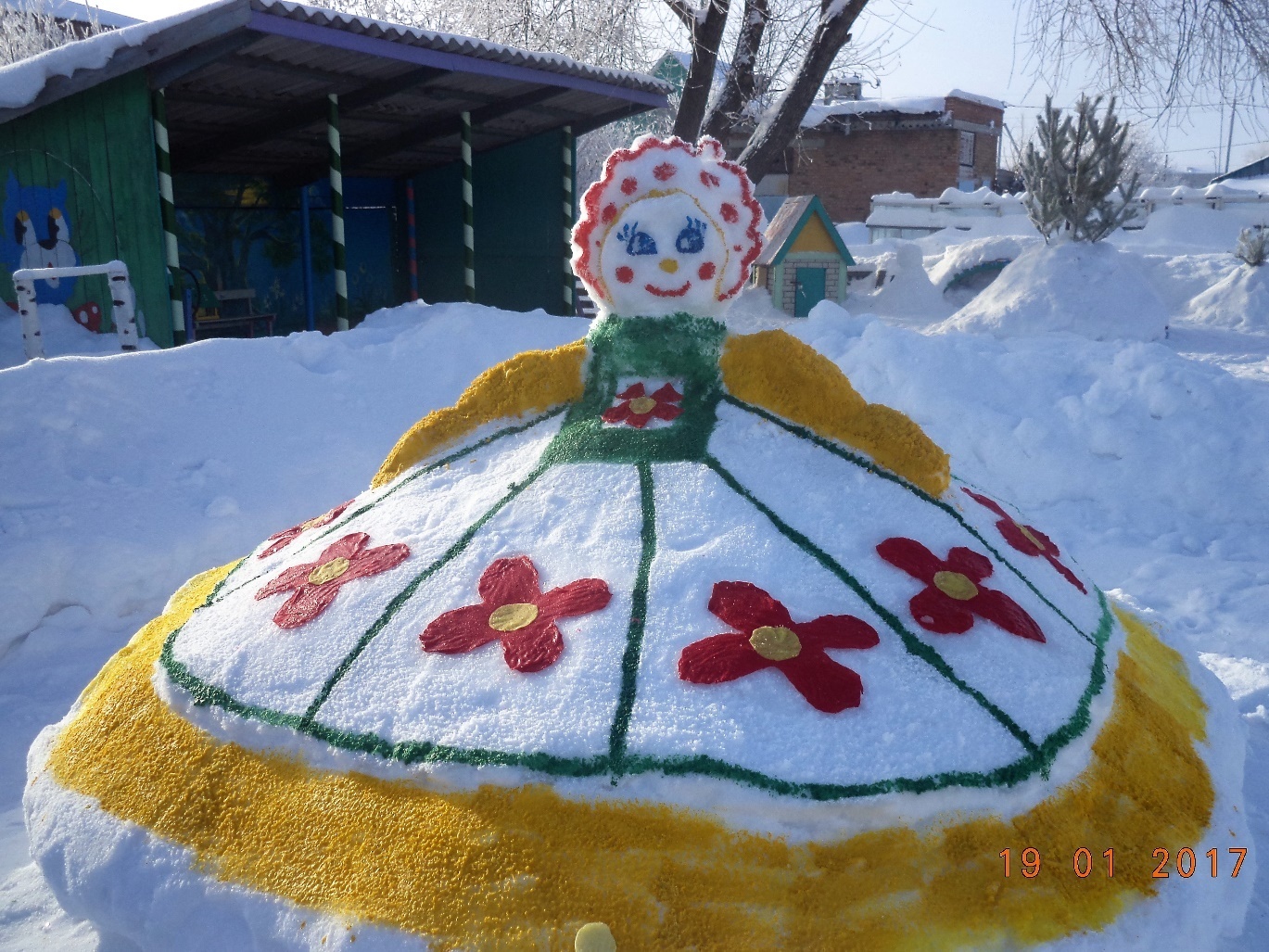 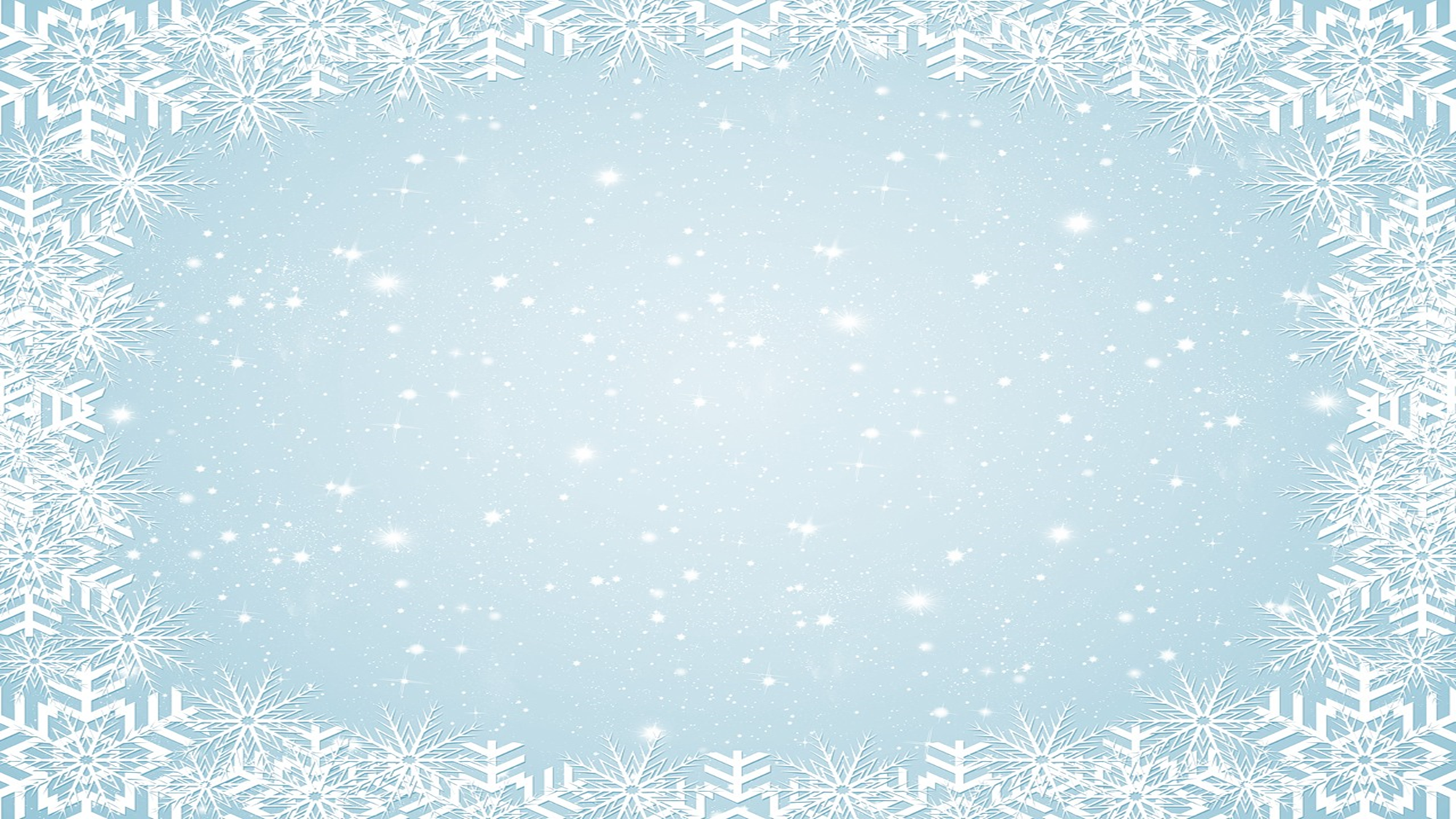 В гости Марьюшка пришла и румяна и мила!п/и «Снежная карусель», п/и «Бабушка Маланья»
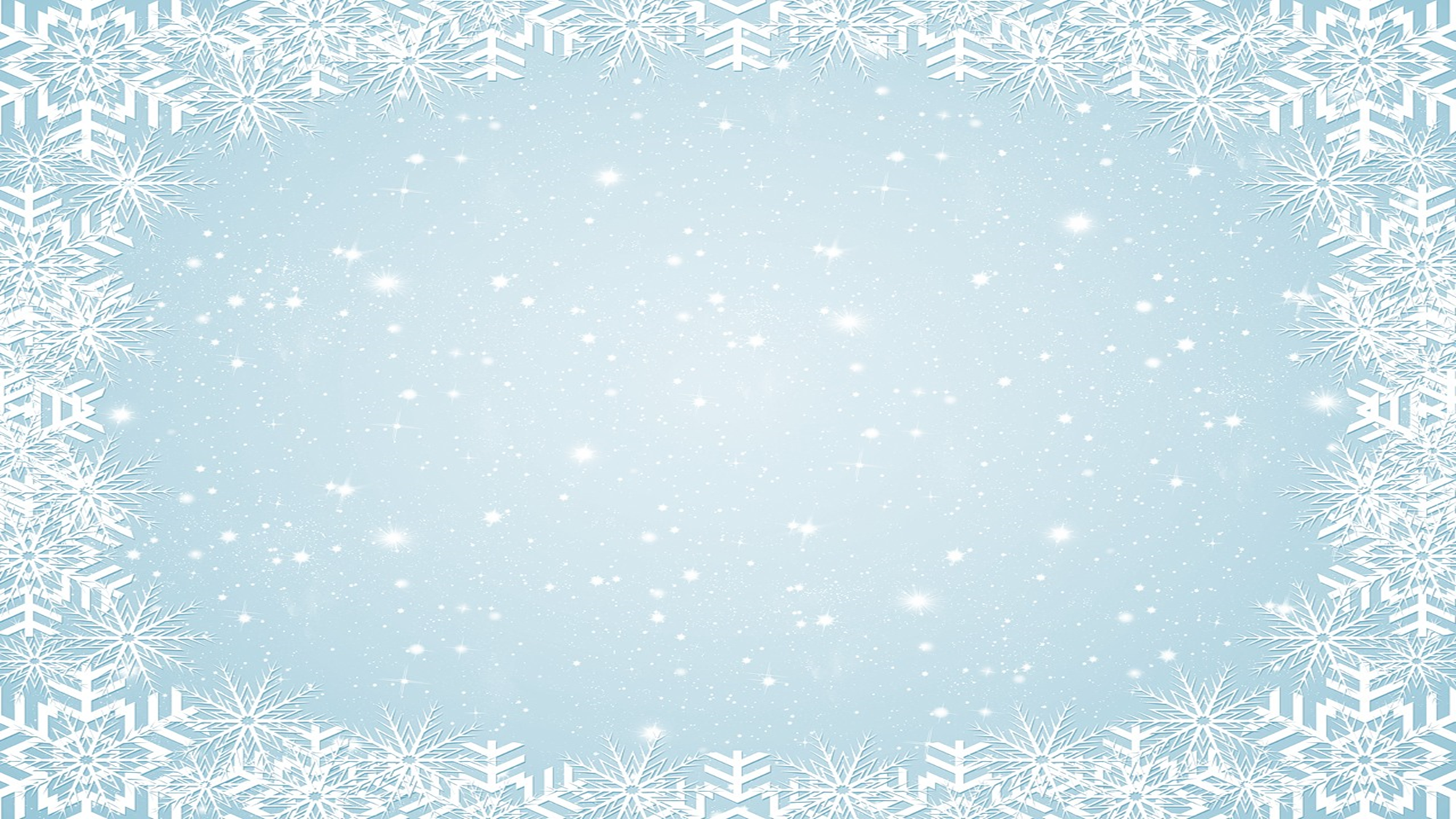 Стали думать и гадать чем ребят нам удивлять!
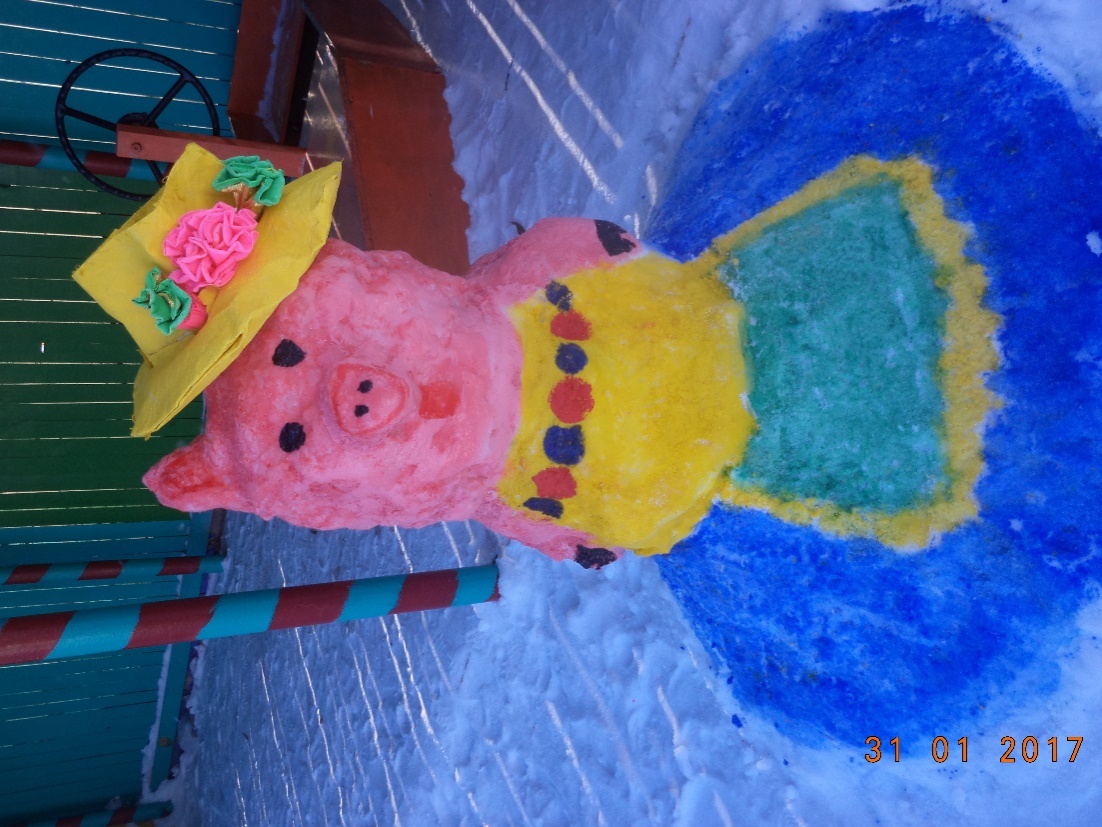 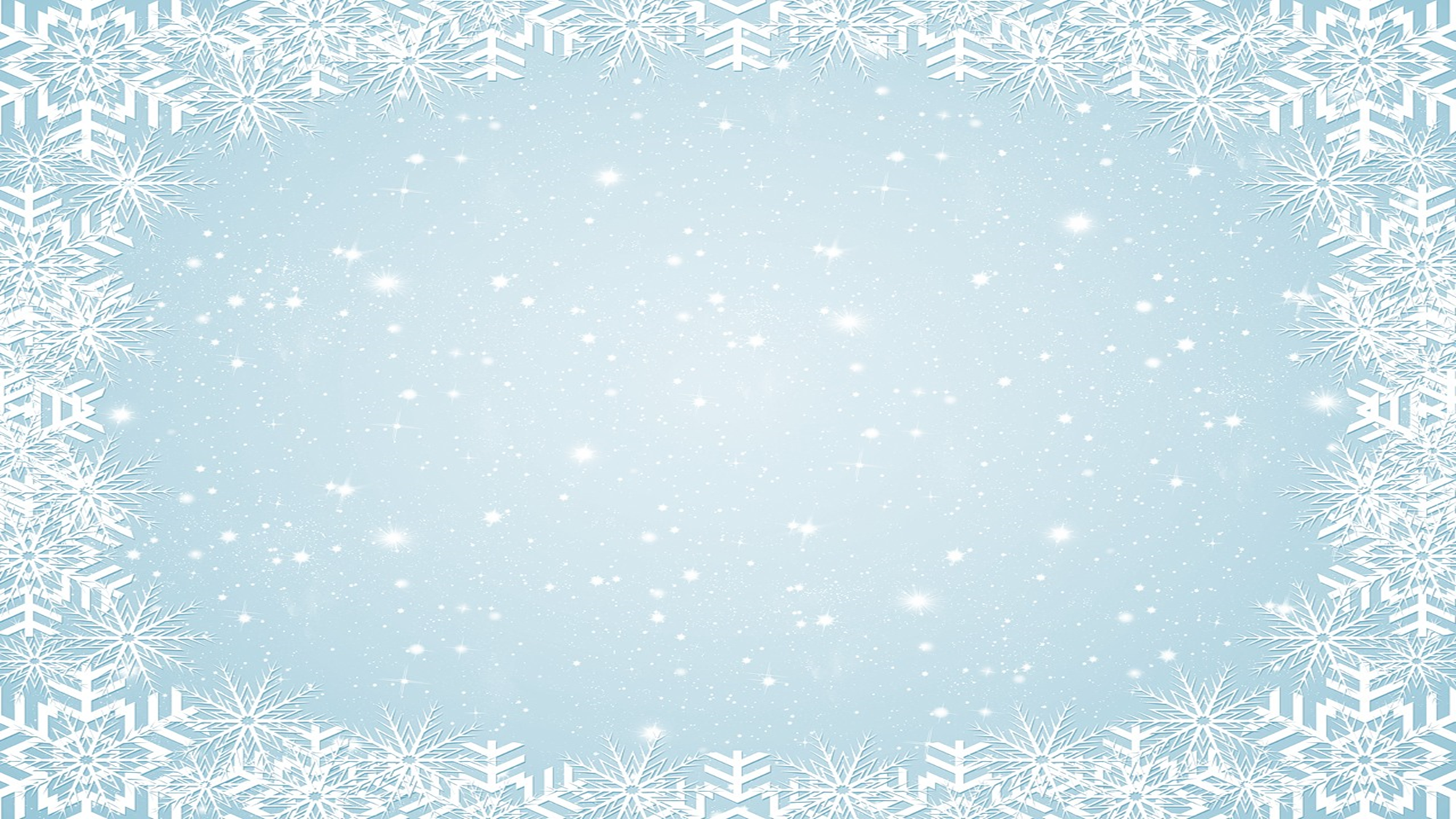 Свинка Ненила к нам пришла и в страну «Театрализация» нас позвала
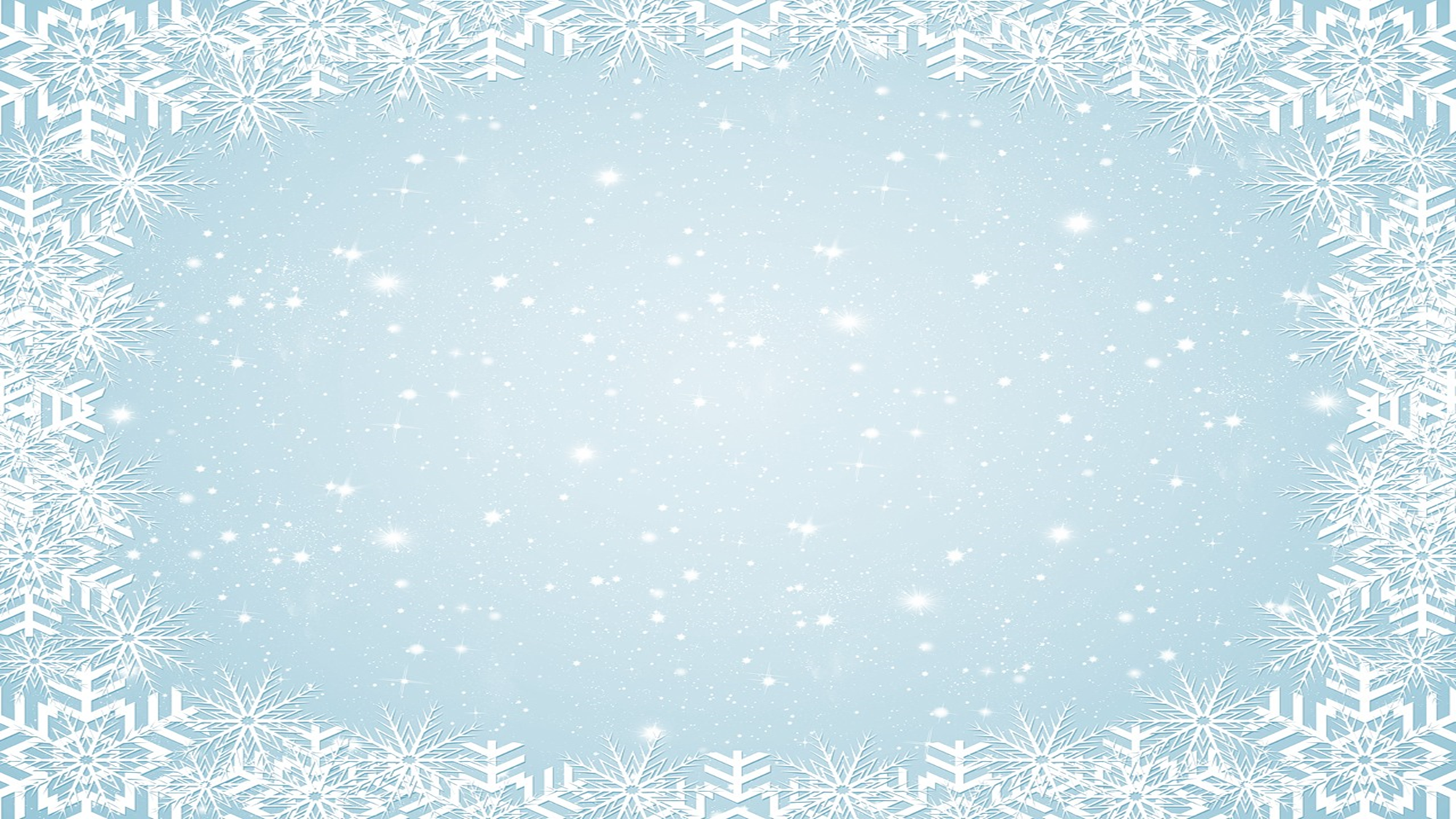 Свинка НенилаСыночка хвалила:То-то хорошенький,То-то пригоженький:Ходит бочком,Ушки торчком,Хвостик крючком,Нос пятачком!
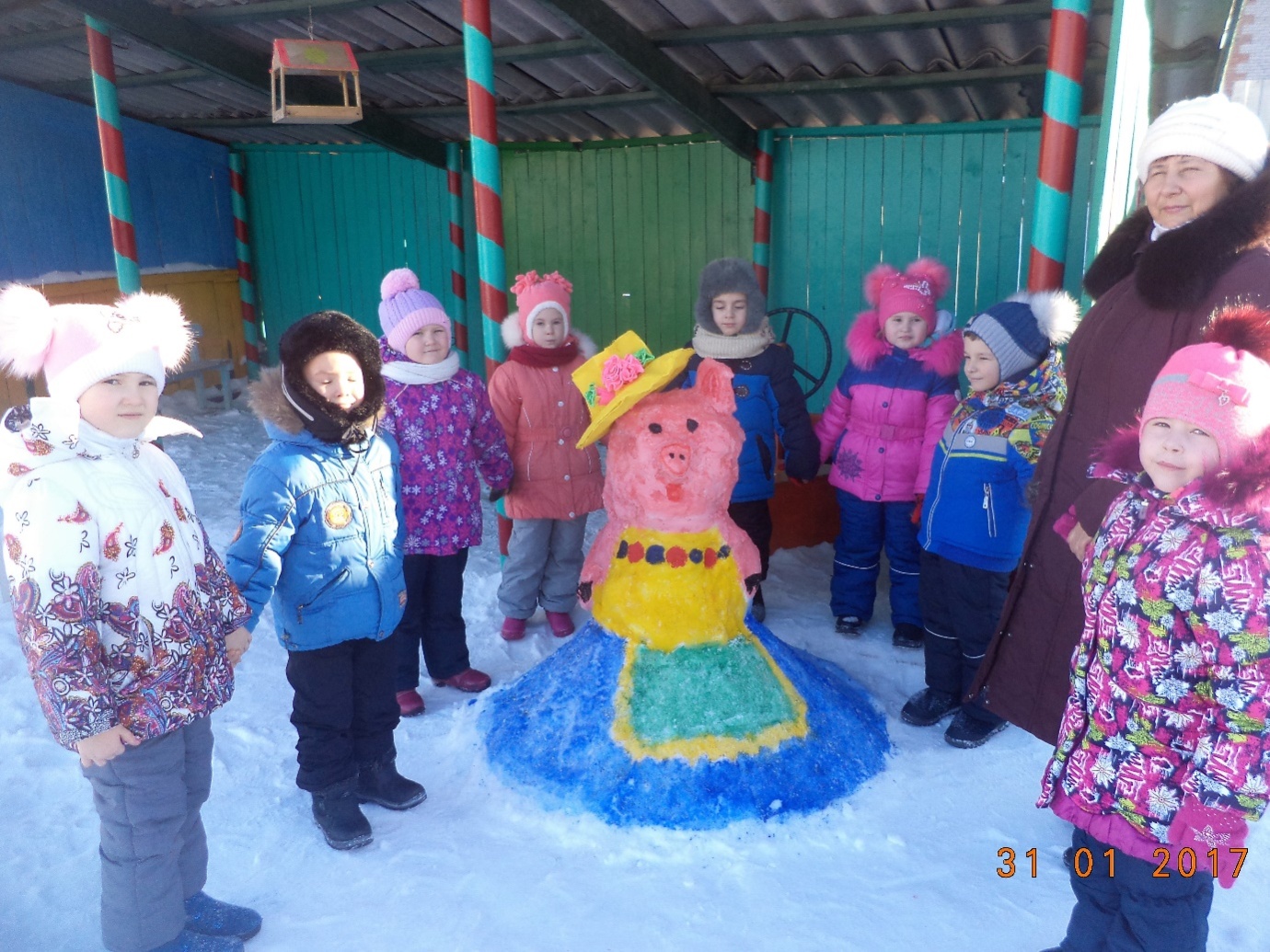 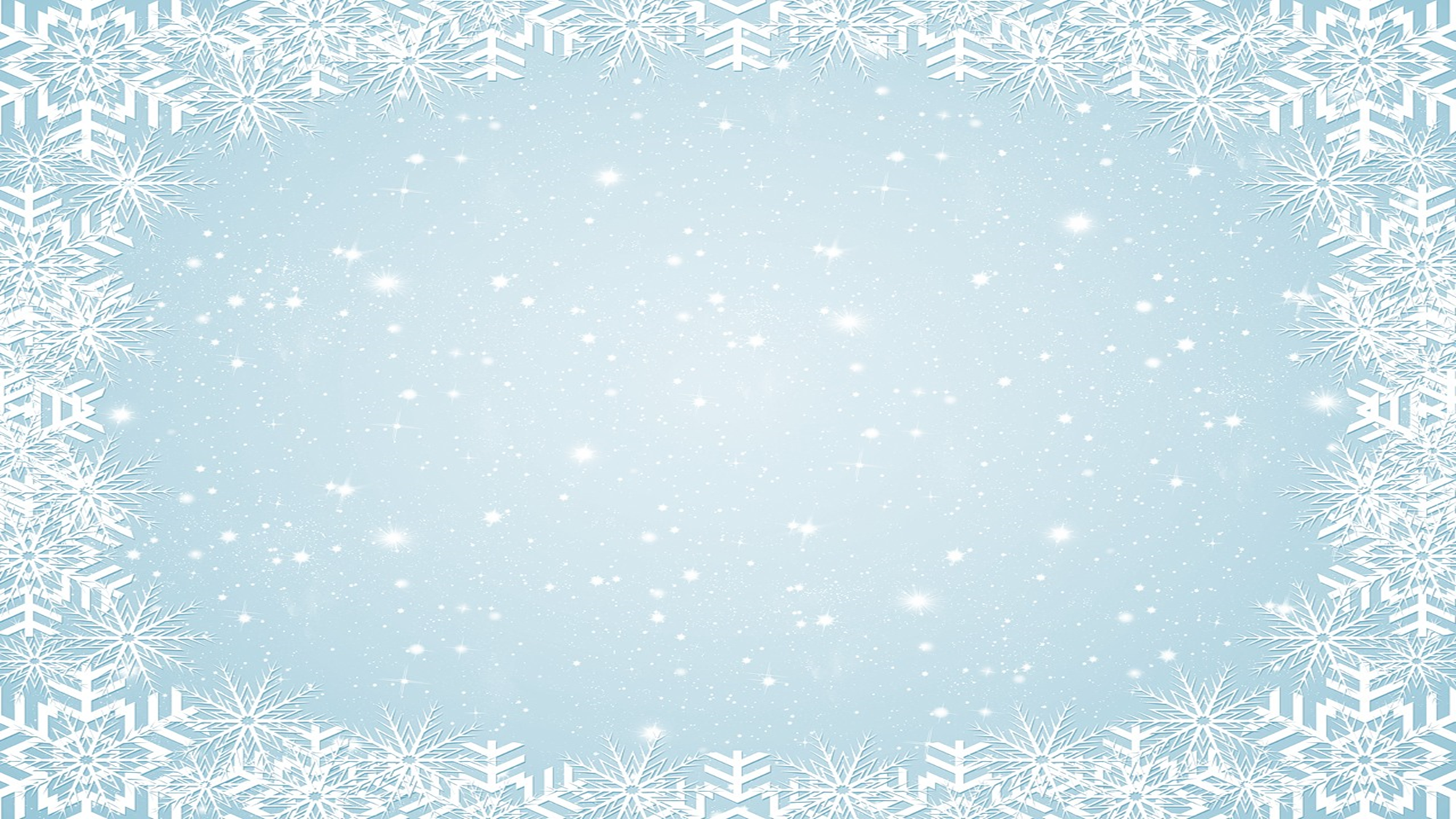 Мишка, Мишенька, медведь приглашает песни петь!
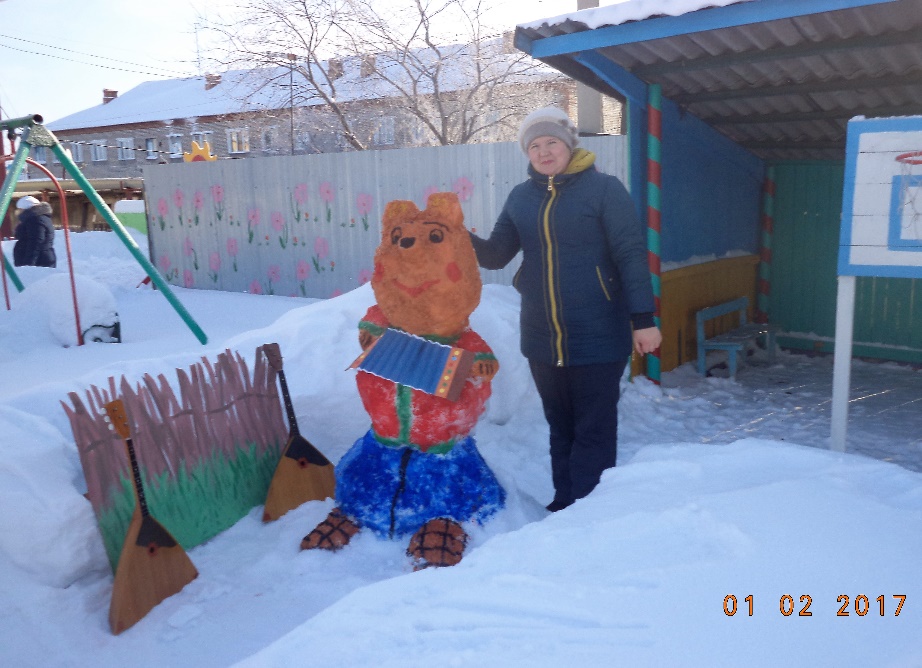 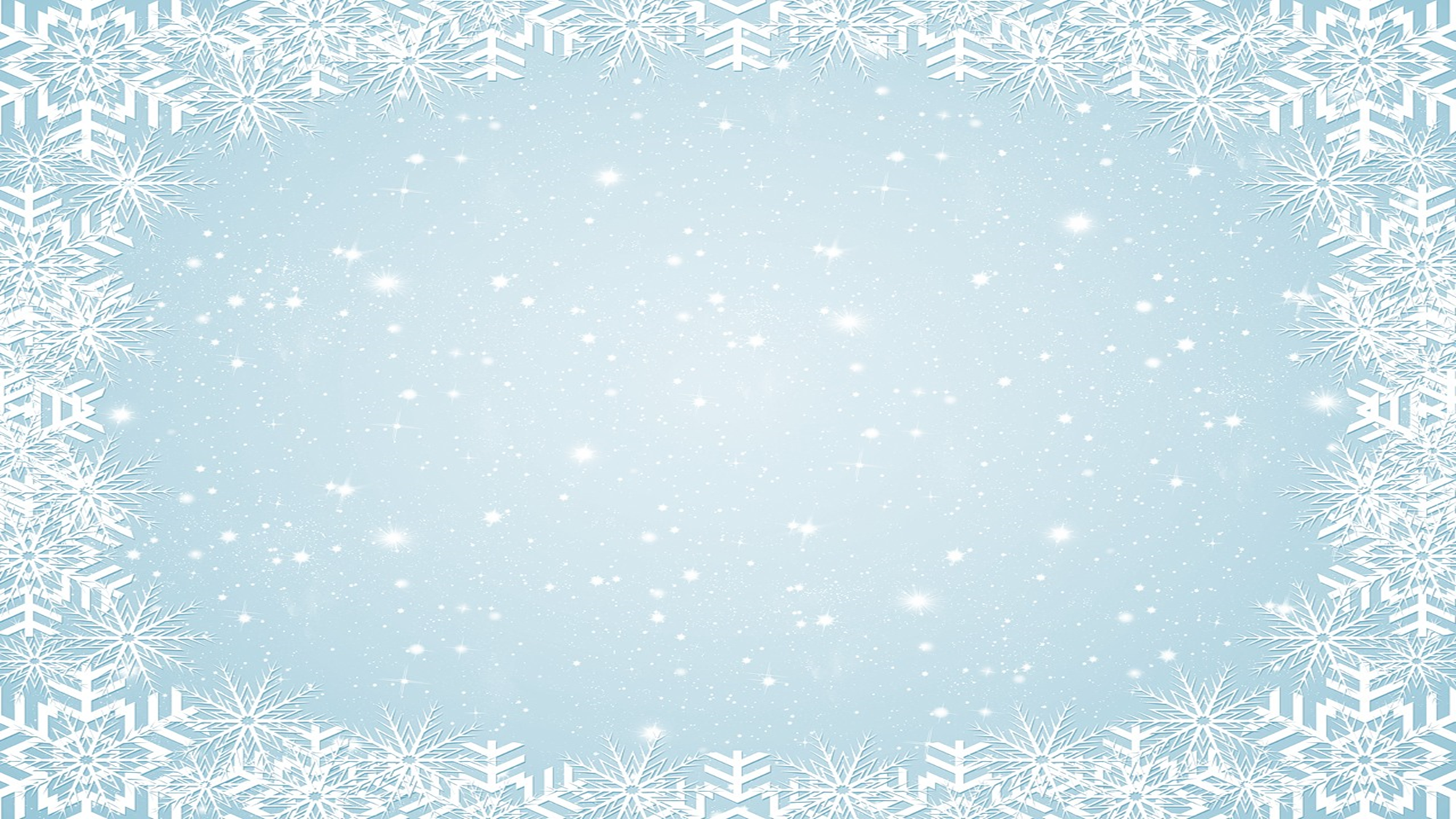 Развлечение «Зимние забавы!»
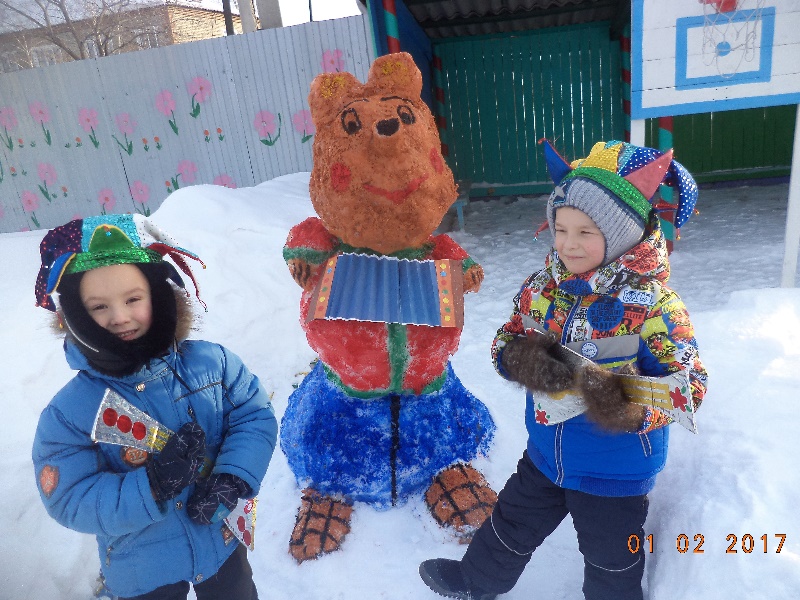 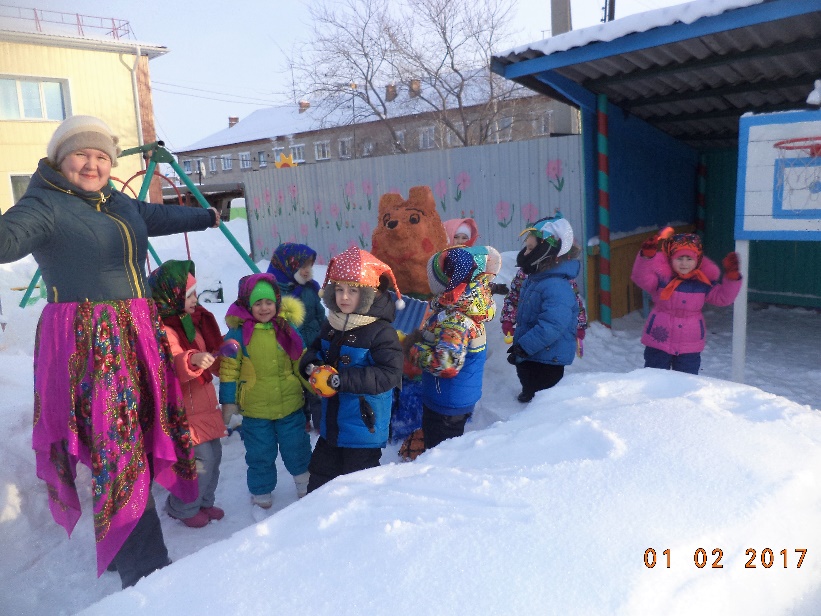 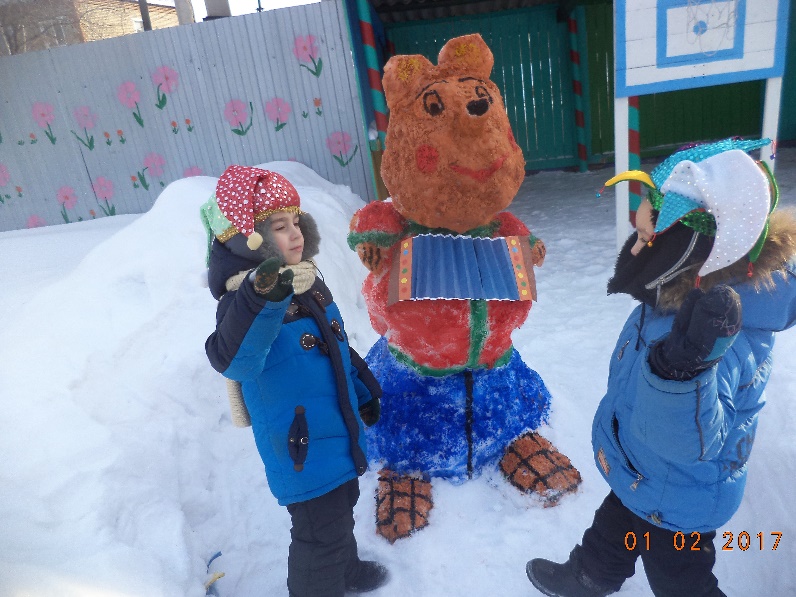 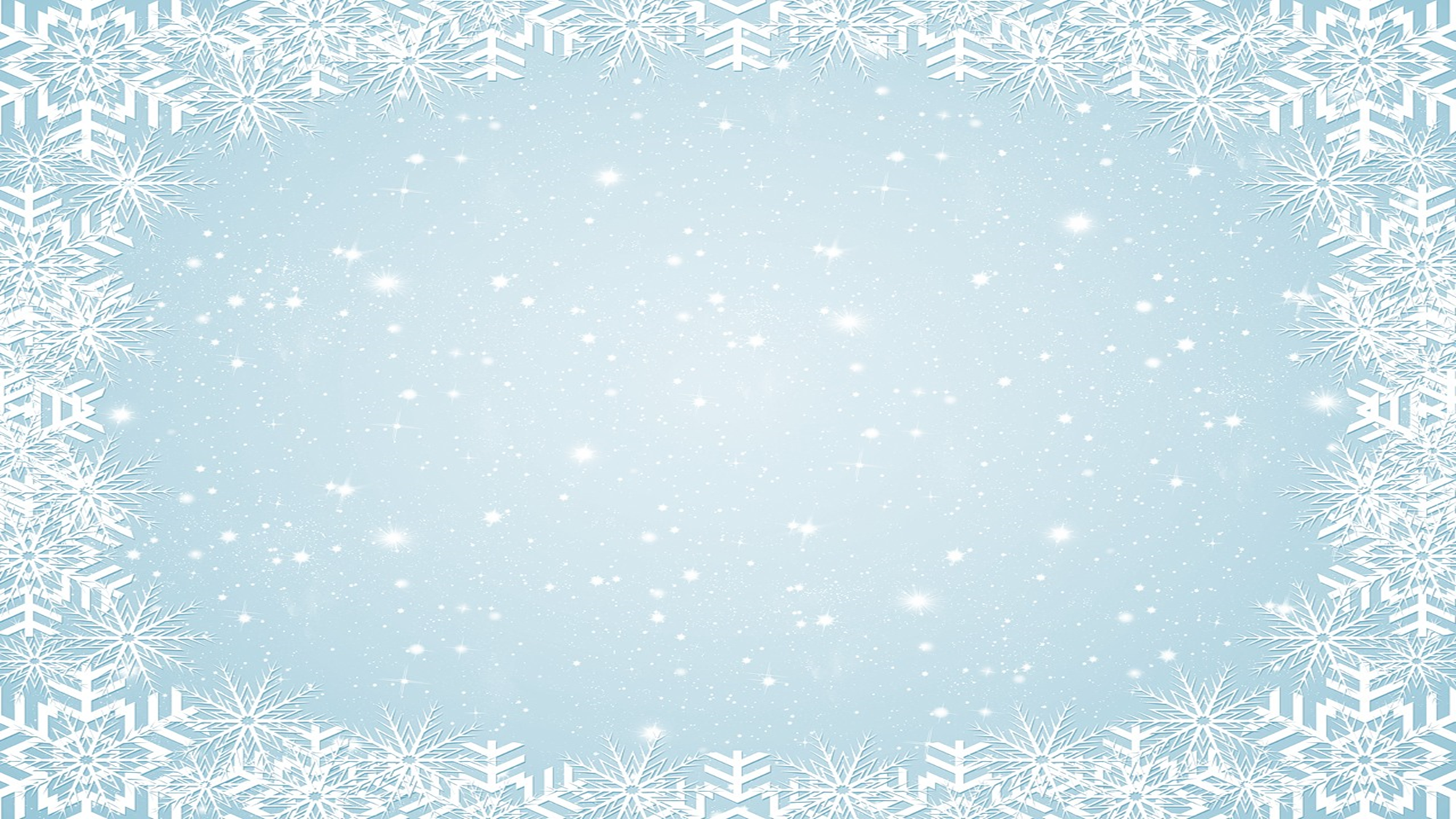 Учить самостоятельно организовывать знакомые подвижные игры, придумывать игры на заданные сюжеты.
Конь бежит, вся земля дрожитВ поле травушка – муравушкаНичком лежитЧей это такой конёк,Для какого молодца?Это конь – богатырьДля Алеши – молодца.
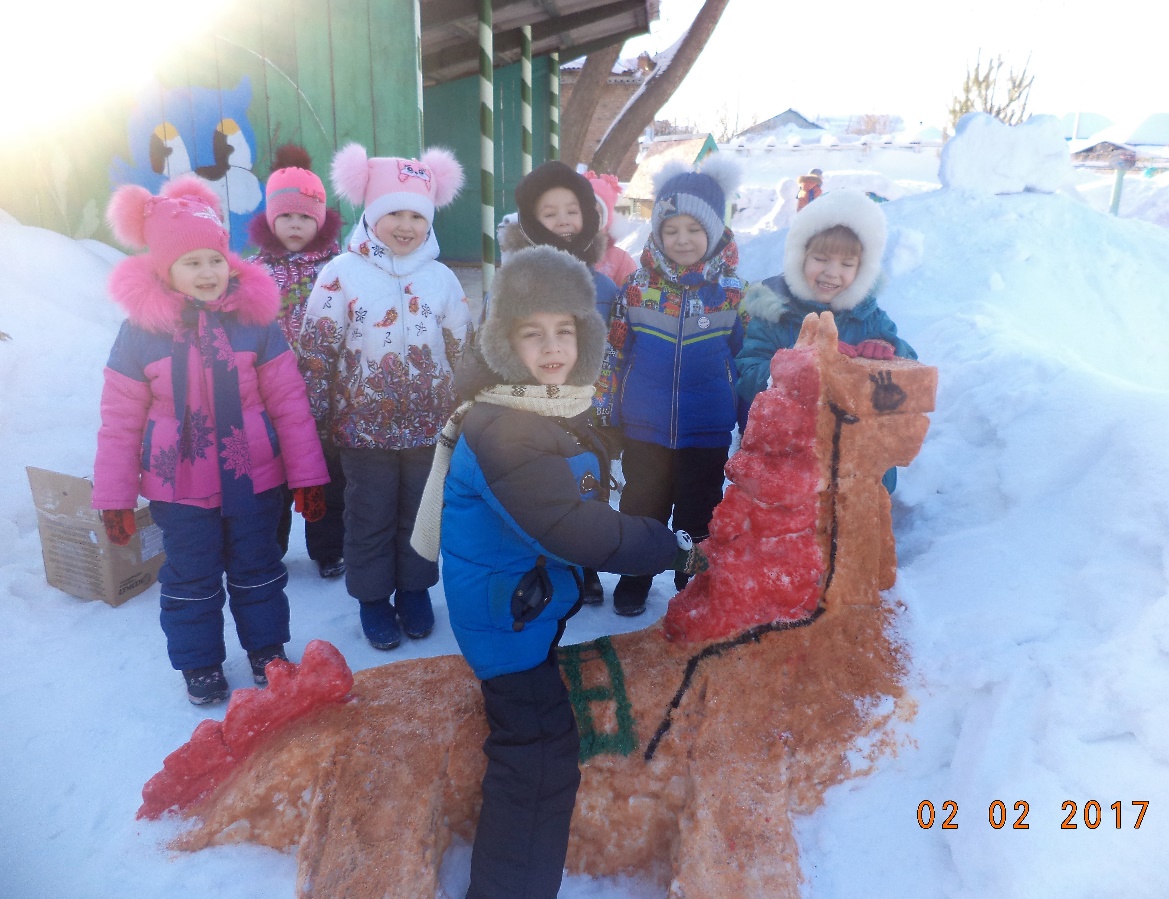 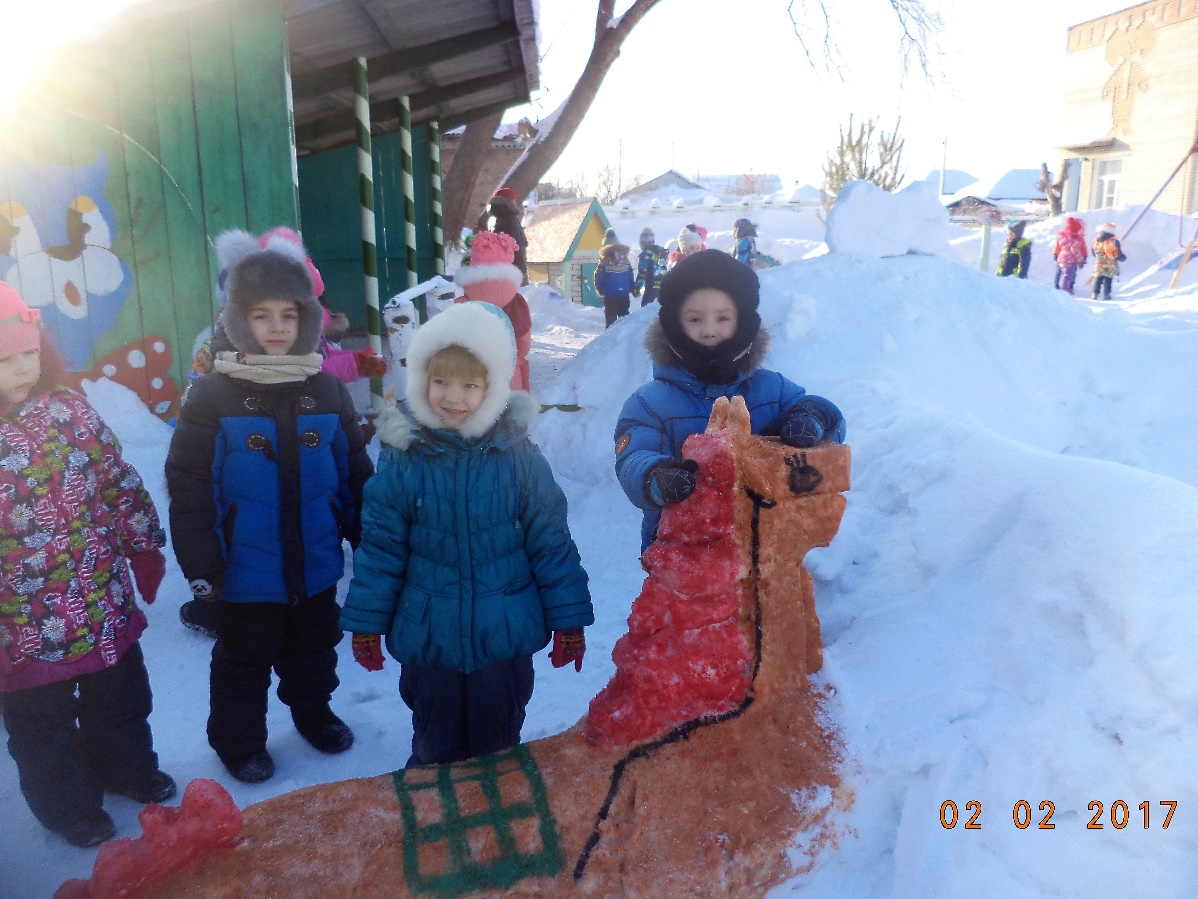 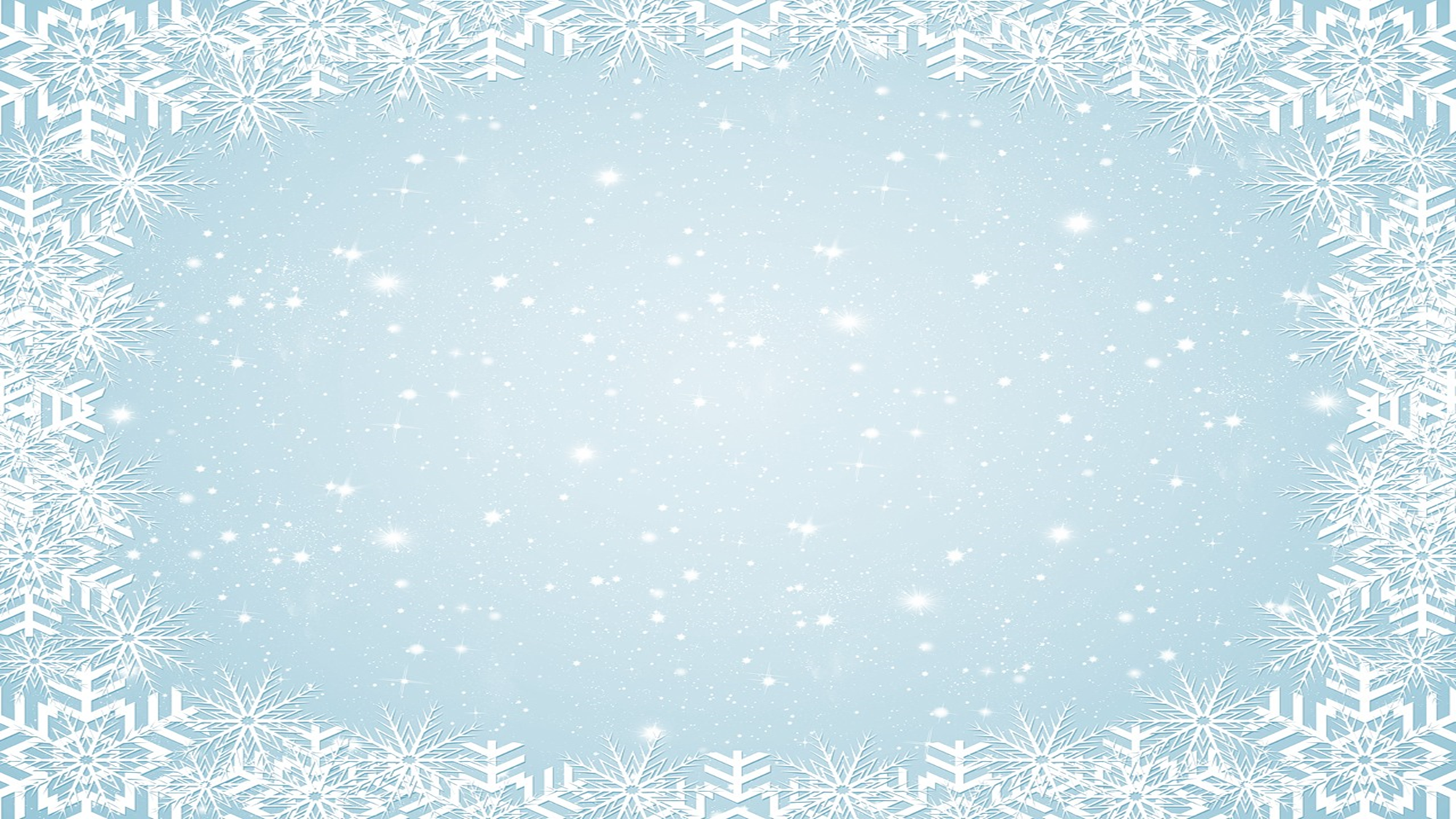 п/и «Зайка серенький»п/и «Заинька и волк»Зайка серенький сидит,И ушами шевелит.Зайке холодно сидеть,Надо лапочки погреть.Зайке холодно стоять,Надо зайке поскакать.Зайку кто-то напугал,Зайка прыг и ускакал
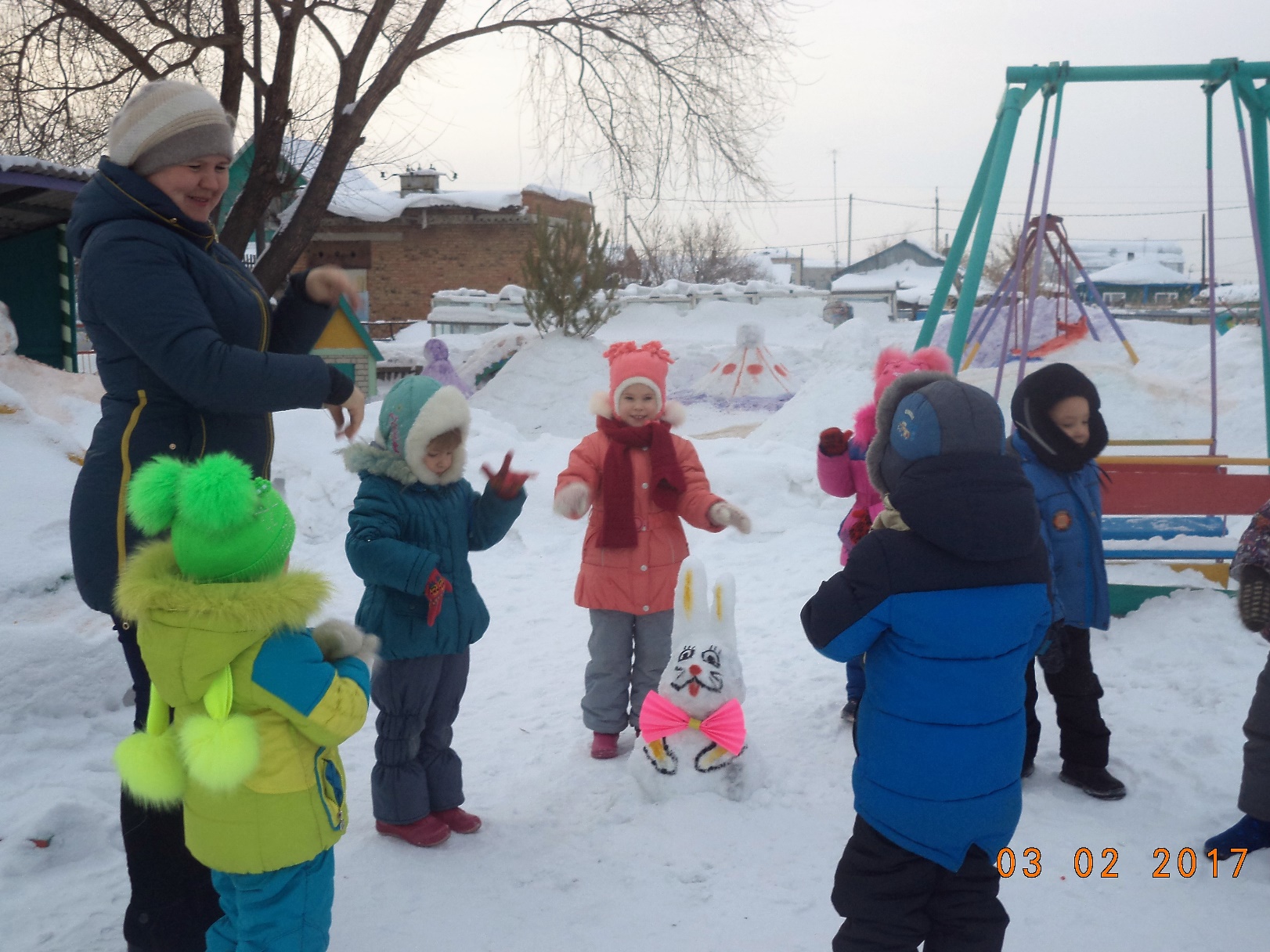 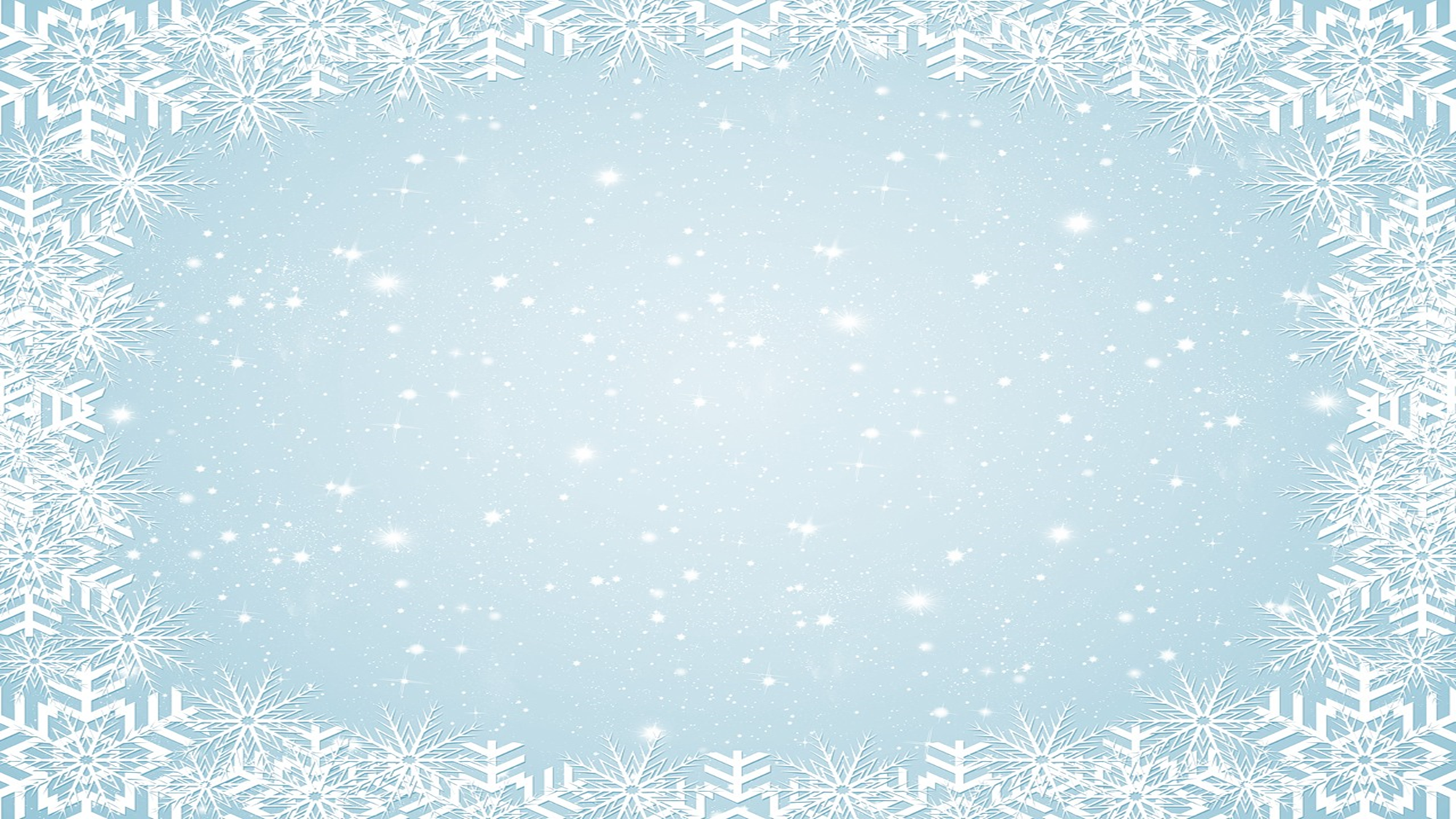 Настеньку красавицу слепили,От улыбки ведь её станет на душе легко.Ох, красавица стоит и всем детям говорит: «Вот в руках ведро держу метких я ребят здесь жду!»
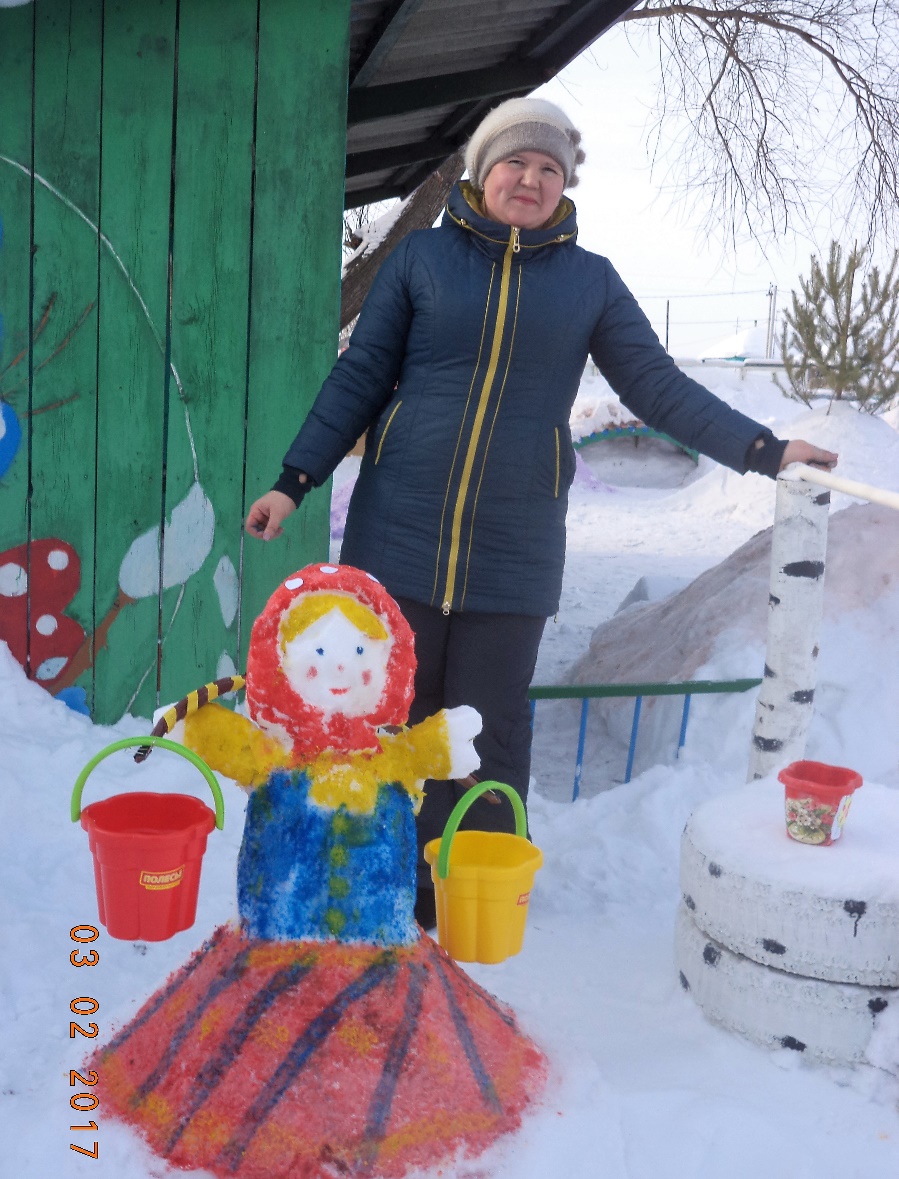 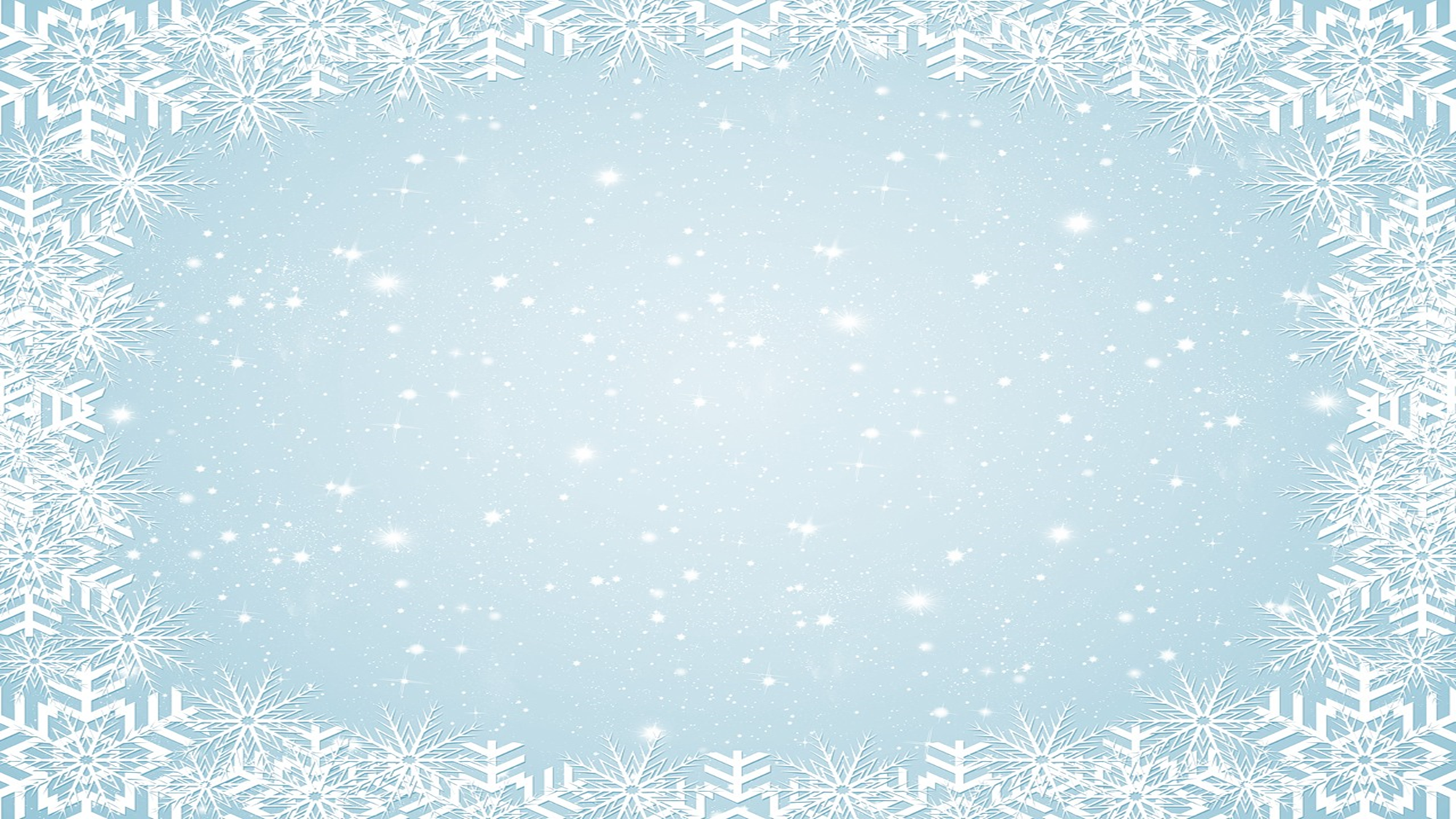 В центре разместилась
Удобная мишень –
На меткость упражнение,
Пуляй, кому не лень                                                                              



                                                                    п/и «Самый меткий»
                                                                    п/и «Снежки»
                                                         Цель: учить метать предметы правой и 
                                                                                    левой рукой.
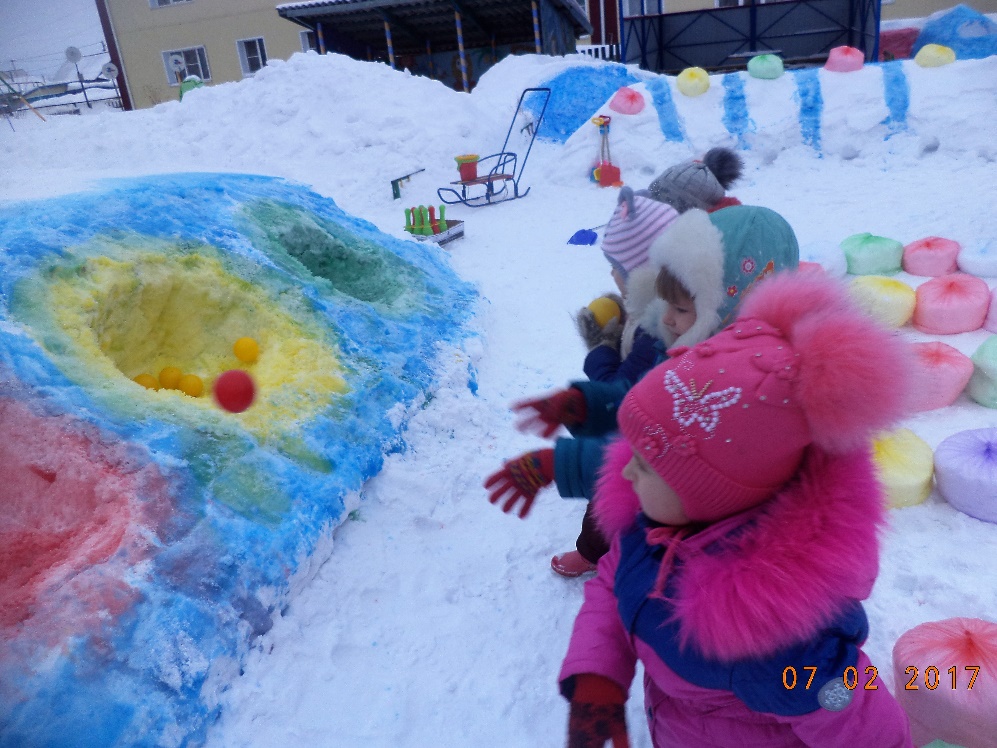 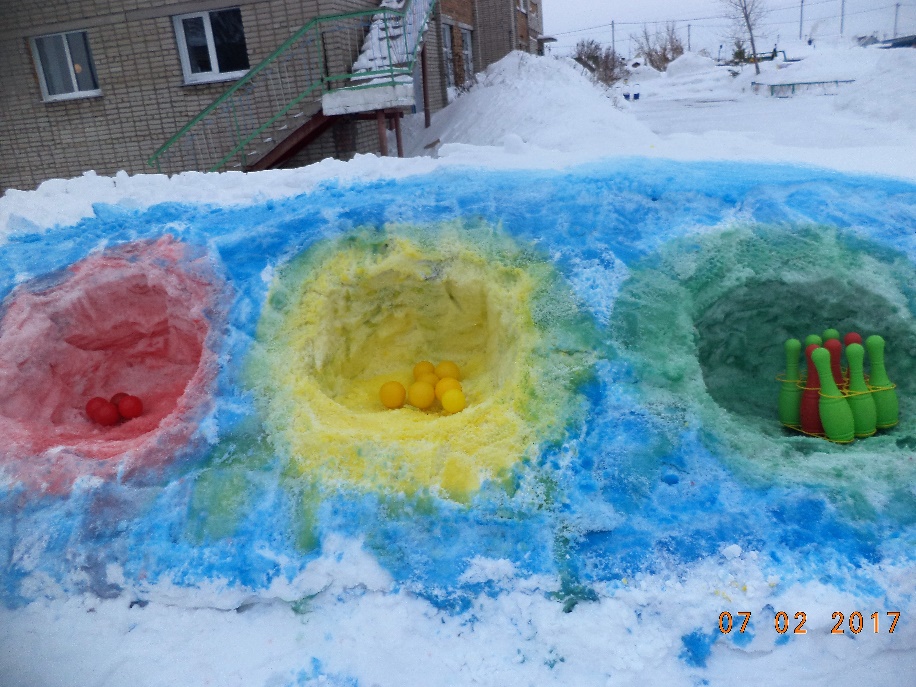 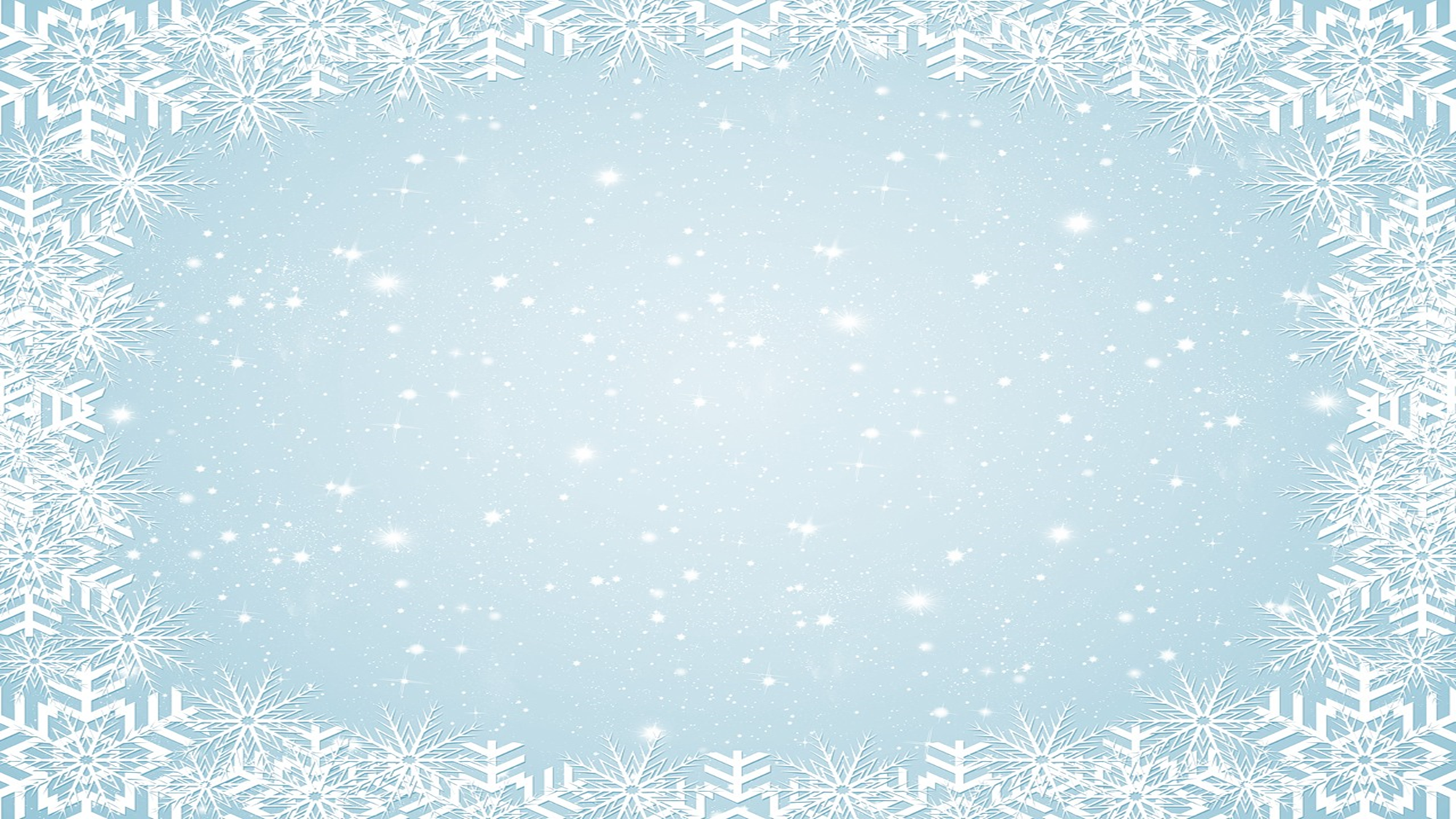 «Лабиринт», п/и «Перепрыгни не задень»Цель: развивать ловкость и устойчивое равновесие при ходьбе и в прыжках с продвижением вперёд; закреплять счёт и цвет.
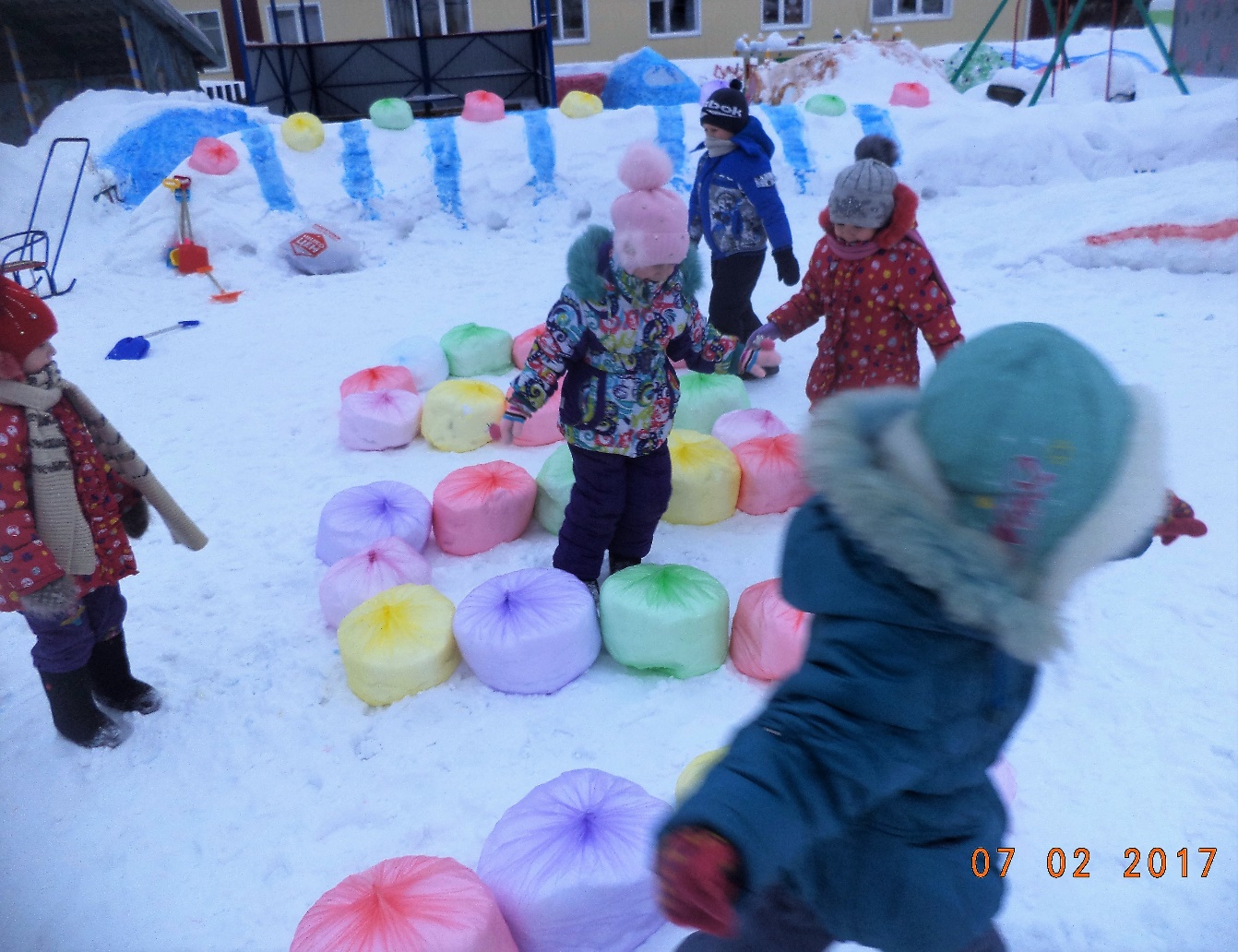 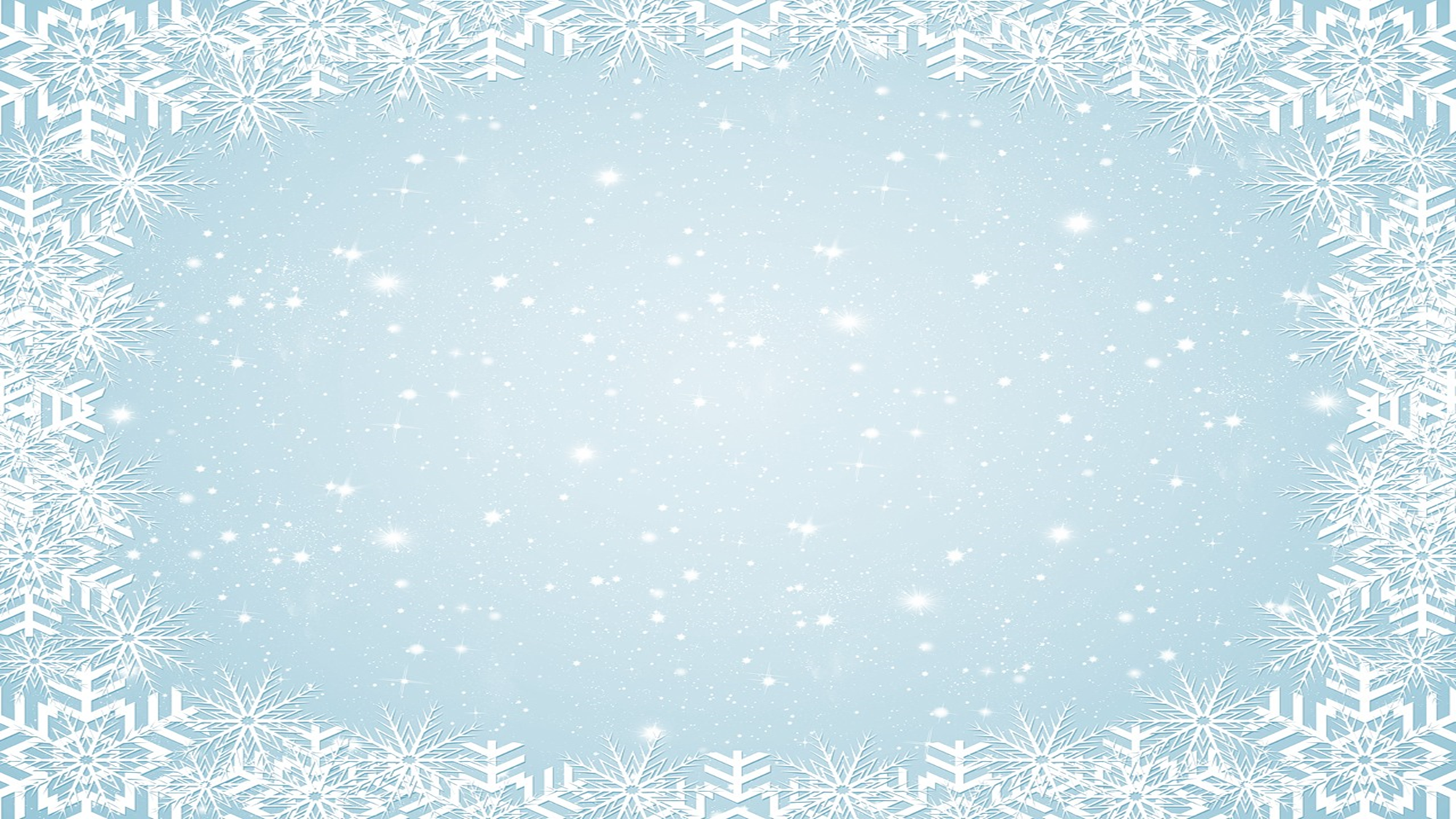 «Цветные мишени»
п/и «Самый меткий»
п/и «Кто бросит дальше снежок»
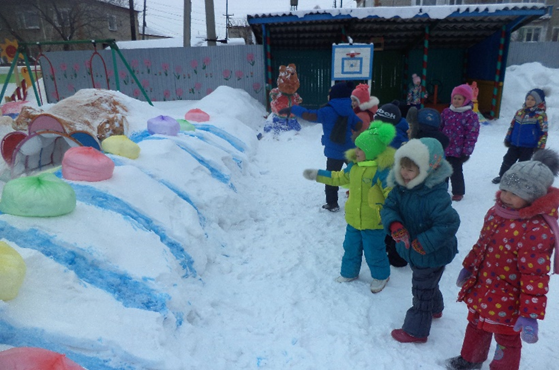 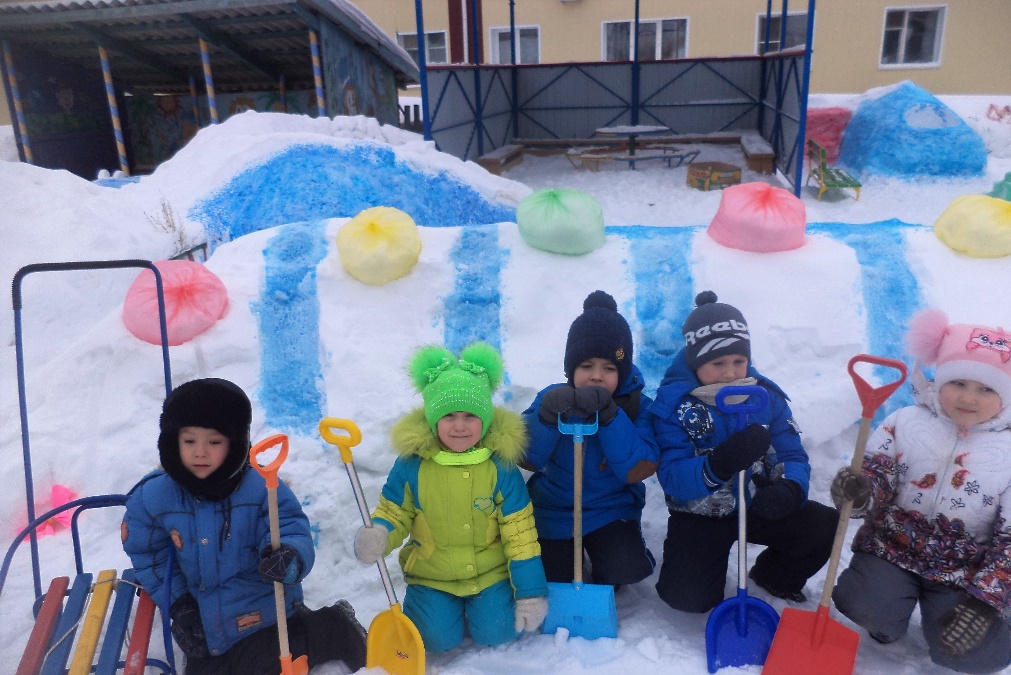 п/и «Точный бросок»п/и «Проползи, не задень»
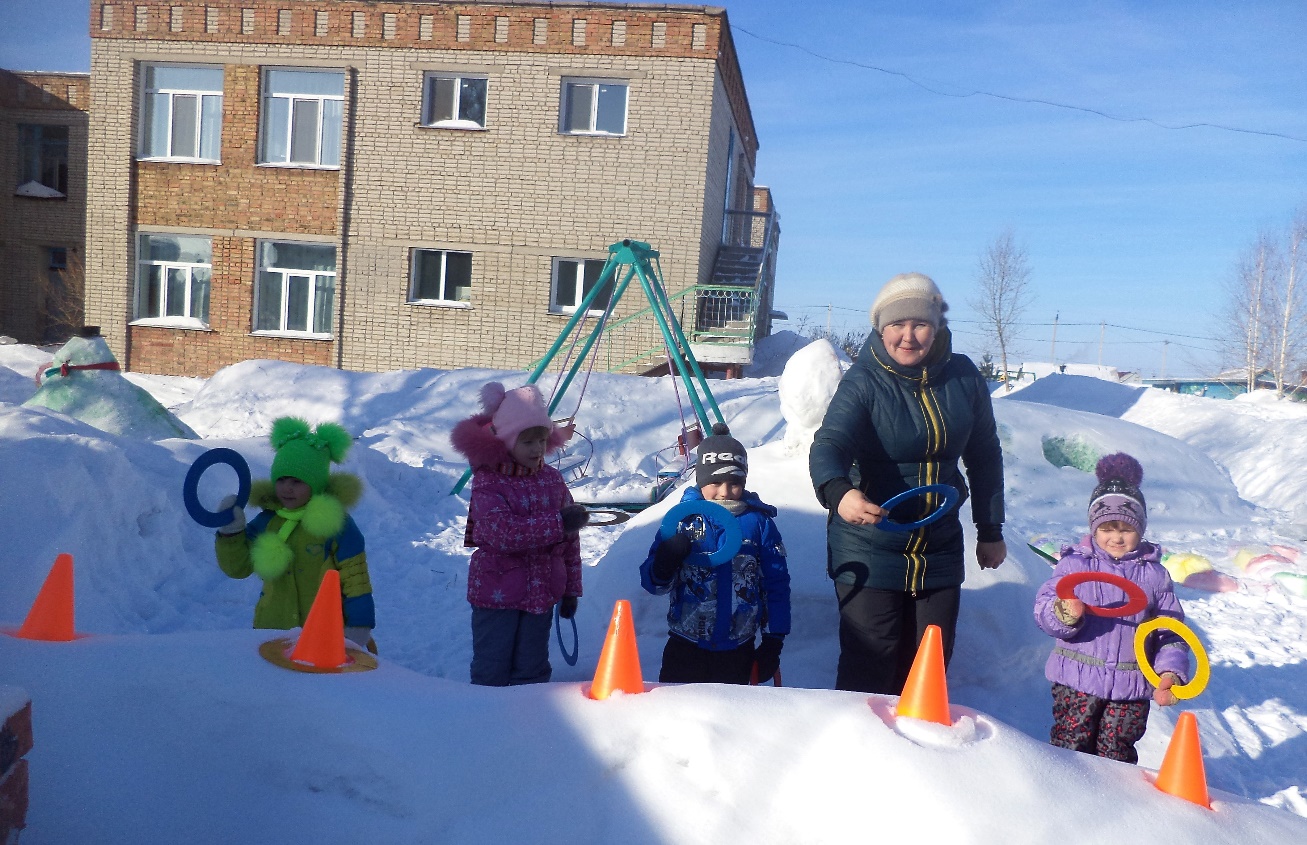 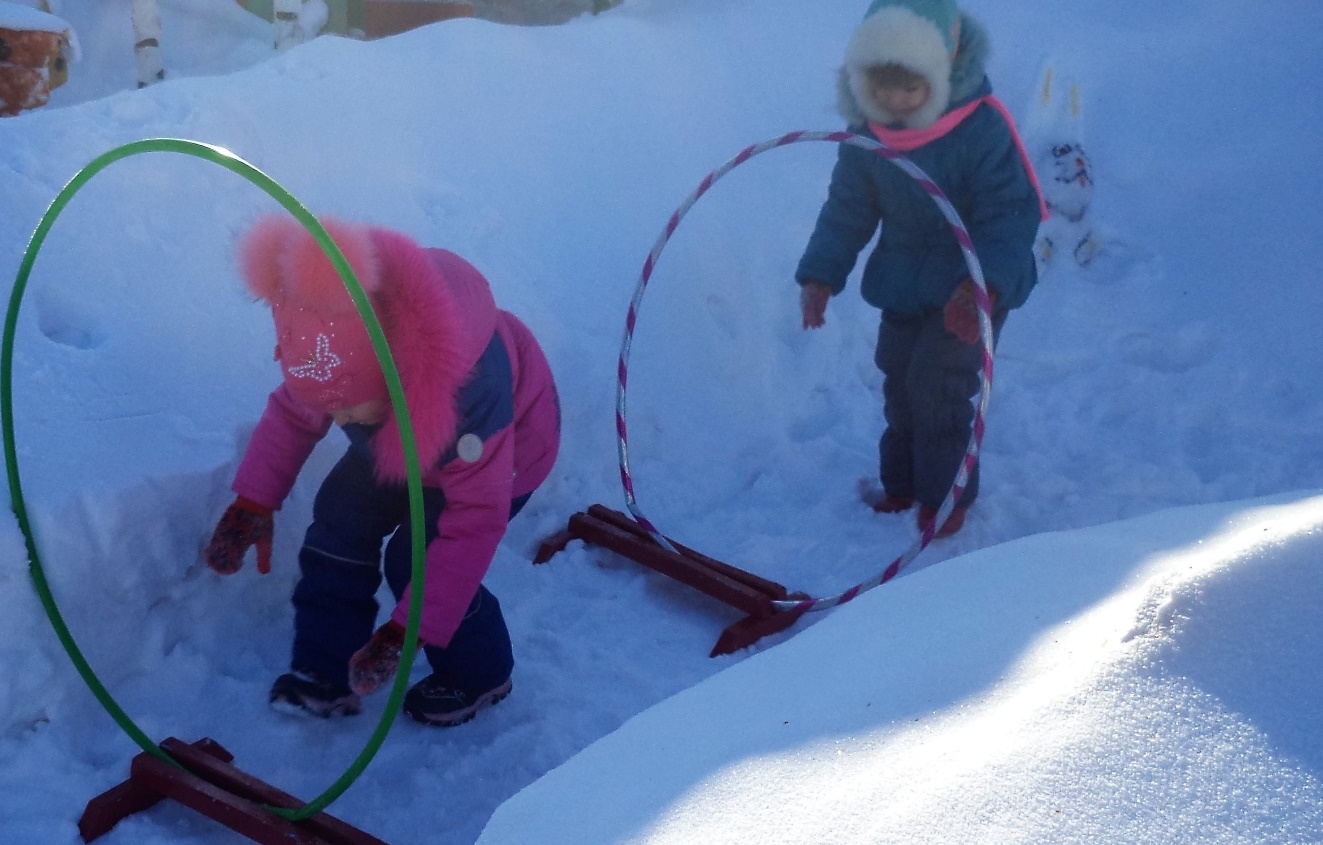 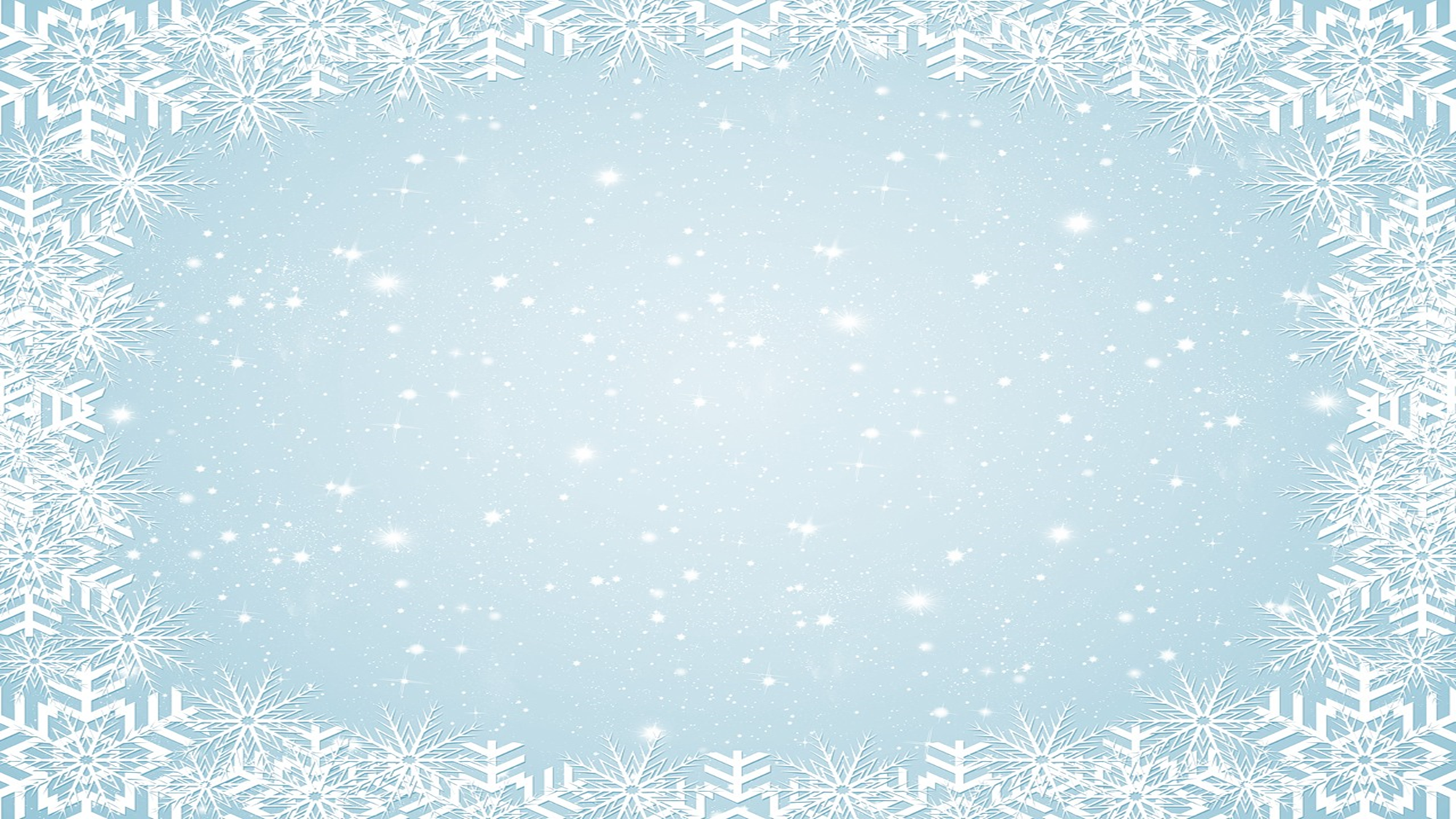 Каждый год мы лепим дружно…
Для кого? – детишкам нужно!
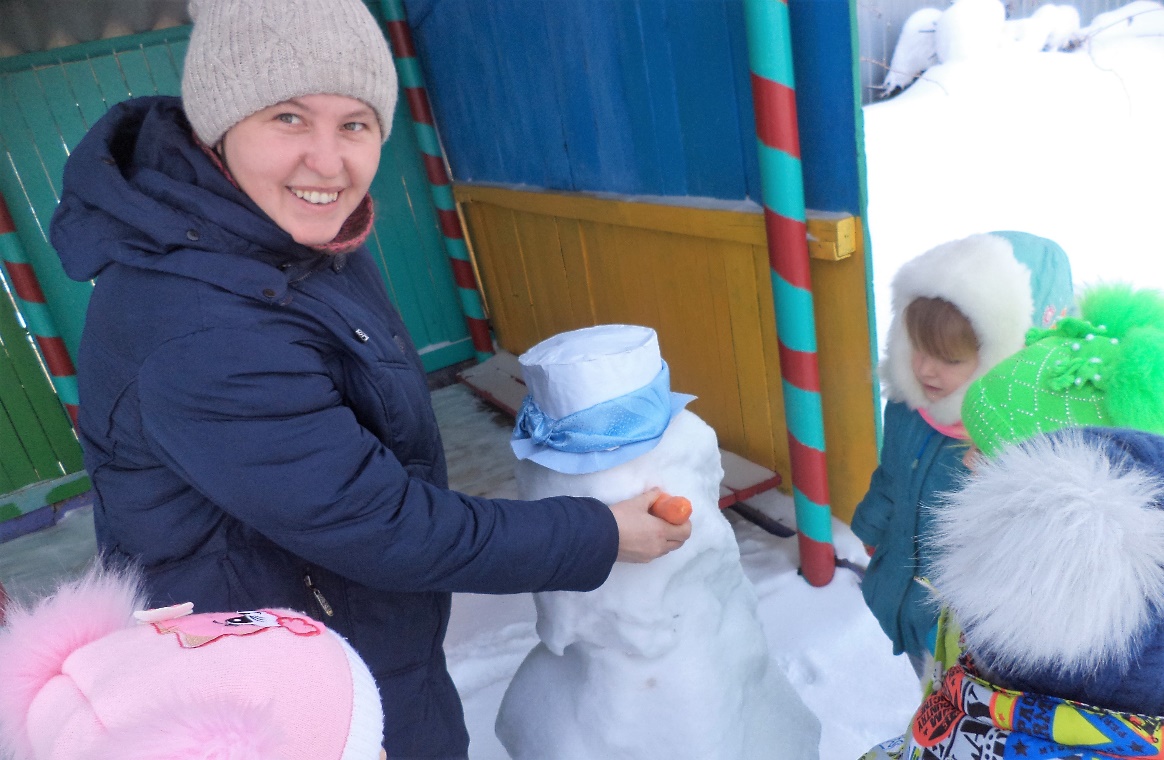 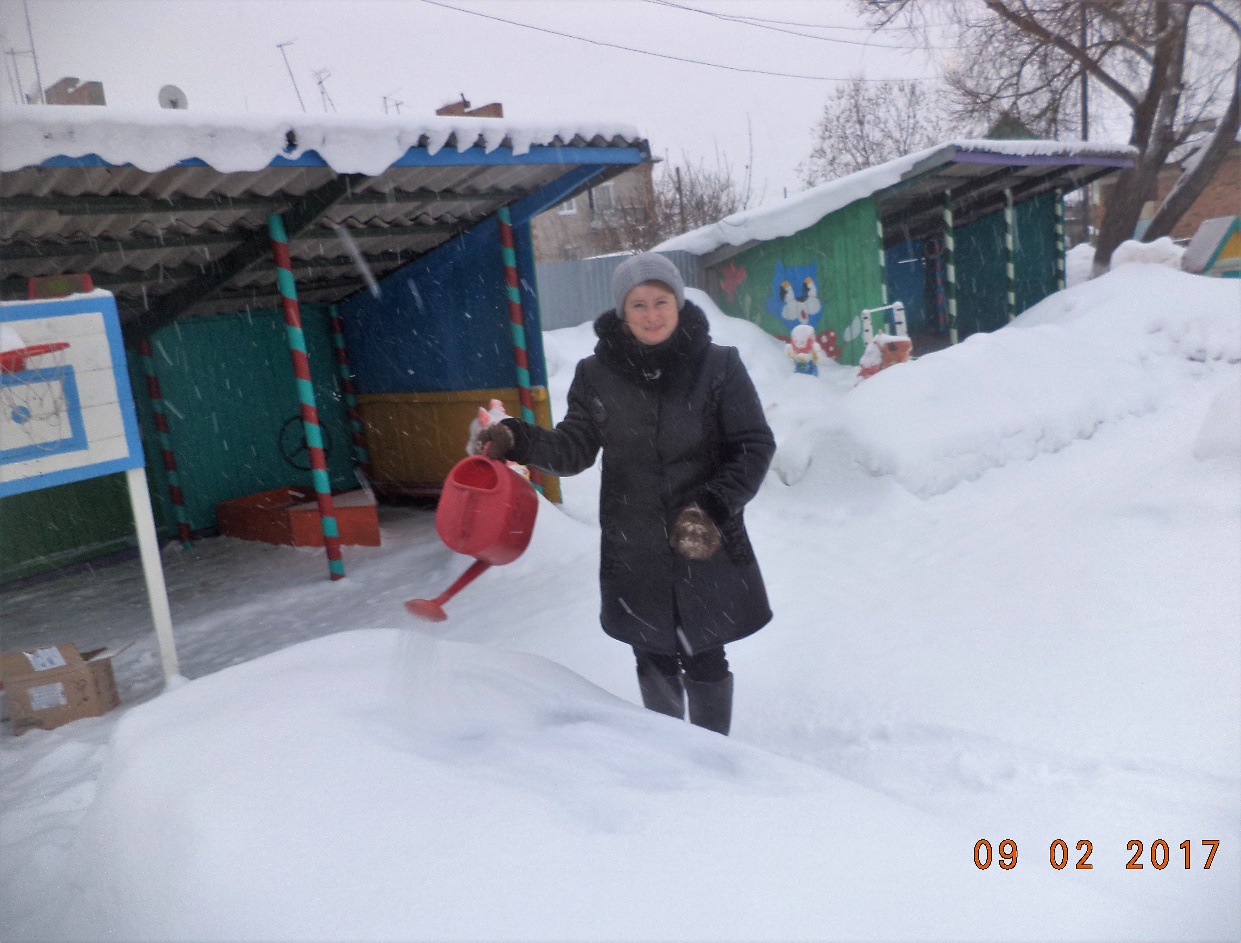 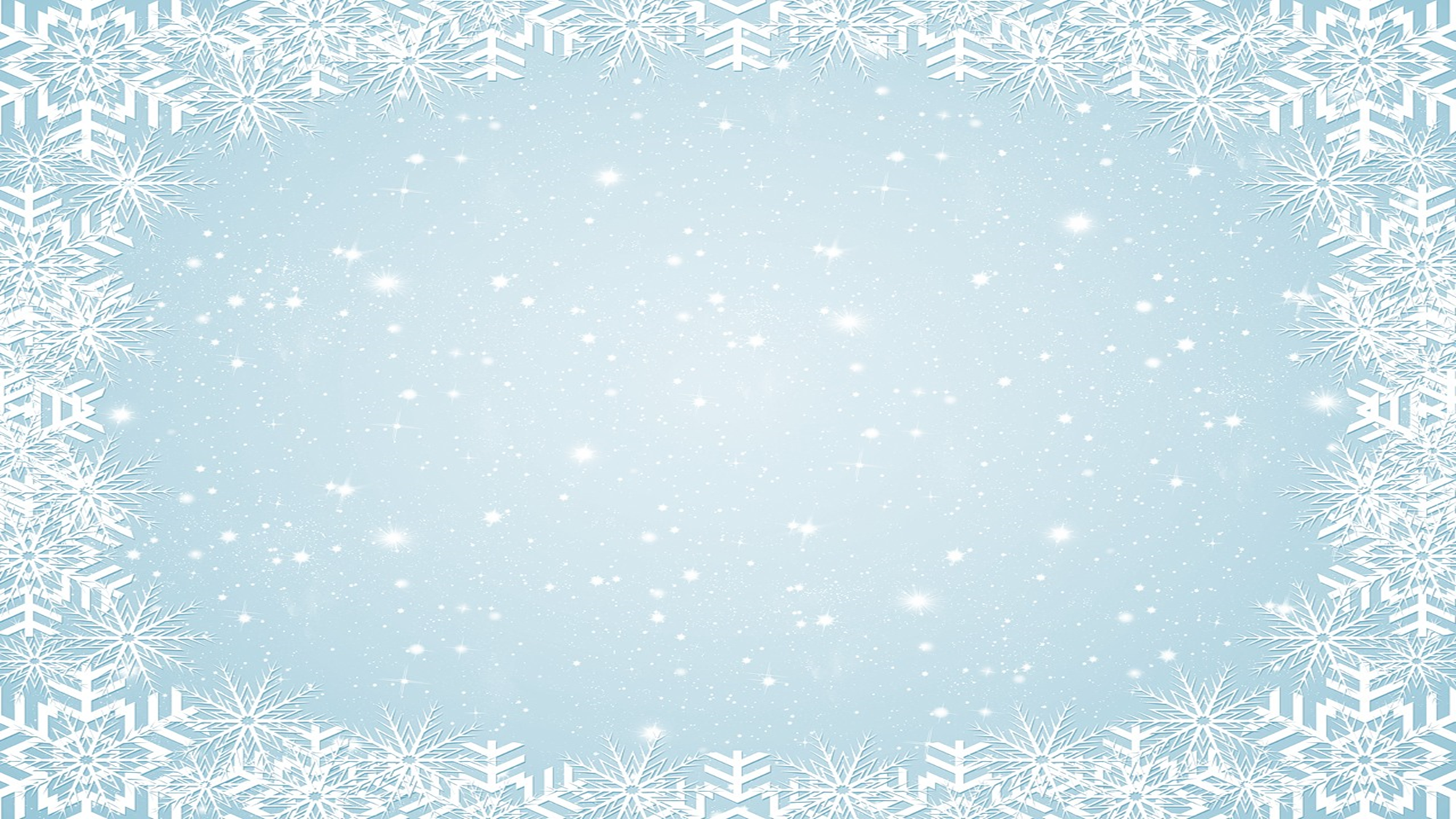 «Горка»
Цель: развитие умения скользить по ледяной горке сверху вниз, соблюдая все правила безопасности.

А в саду у нас гора
Все катаются с утра.
Крикнула Надя: «Берегись!»
Покатилась с горки вниз!
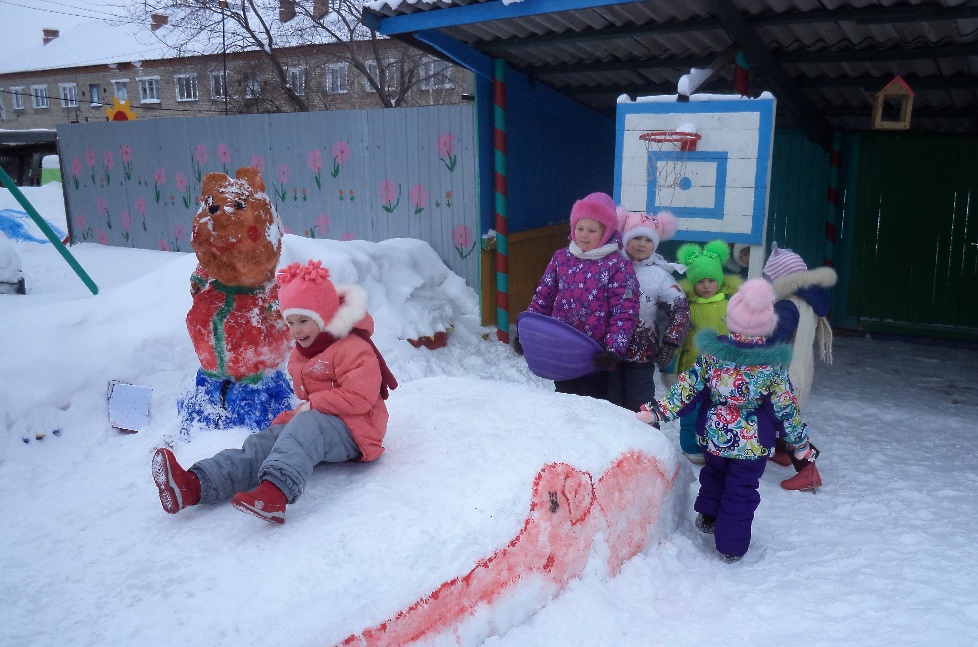 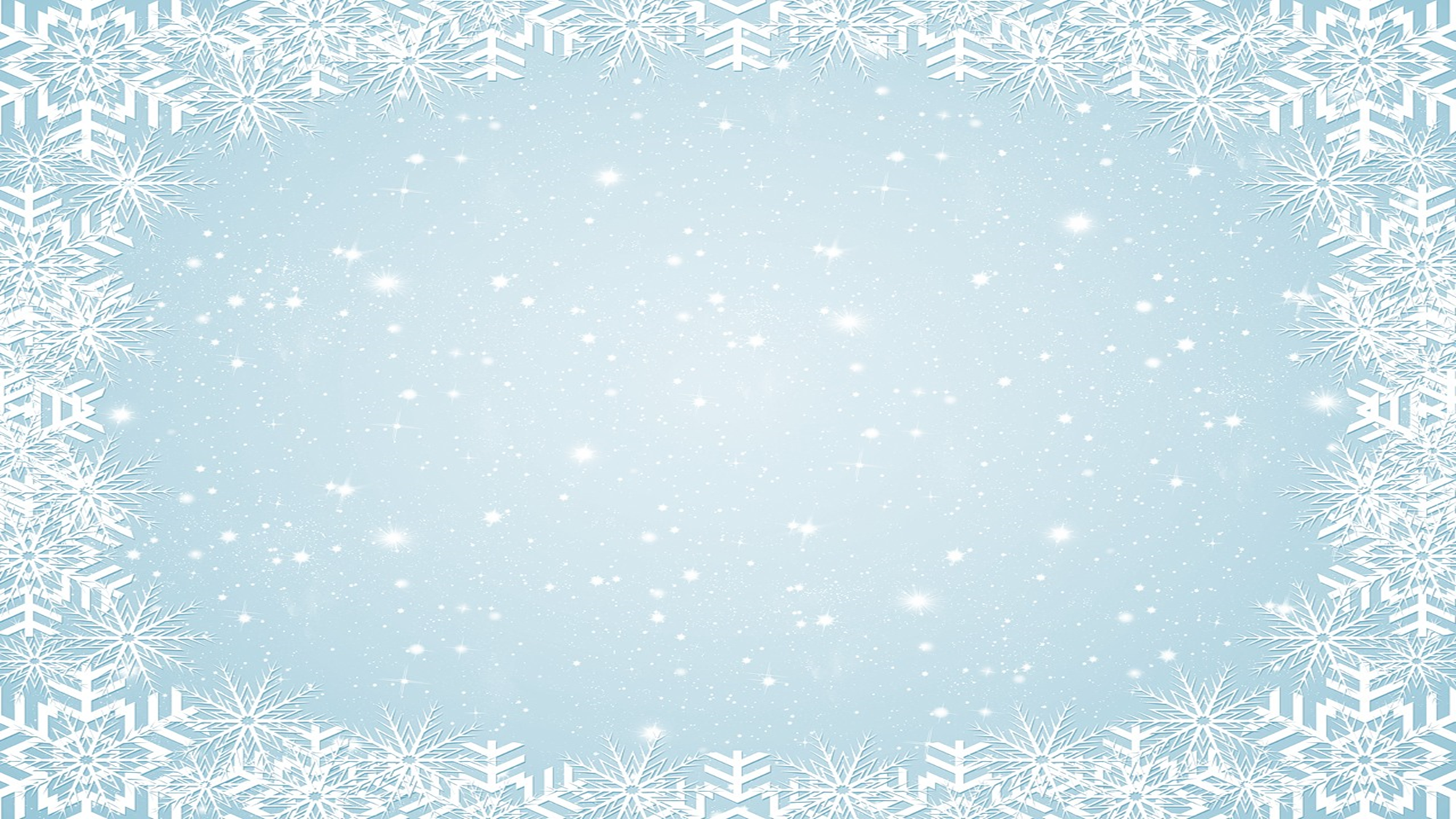 В условиях прогулки происходило тесноесотрудничество и общение ребёнка совзрослыми. Воспитатели имеливозможность уточнять, закреплятьполученные детьмизнания на занятиях, обучать тем или инымумениям в постройке снежных конструкций,объединять детей в небольшие группы,приучая действовать сообща, не мешая другдругу, воспитывать любовь ко всему, что ихокружает.Укрепились дружеские отношенияродителей, педагогов и детей в совместнойдеятельности.Прогулки проходили не только весело, но и с пользой для здоровья!
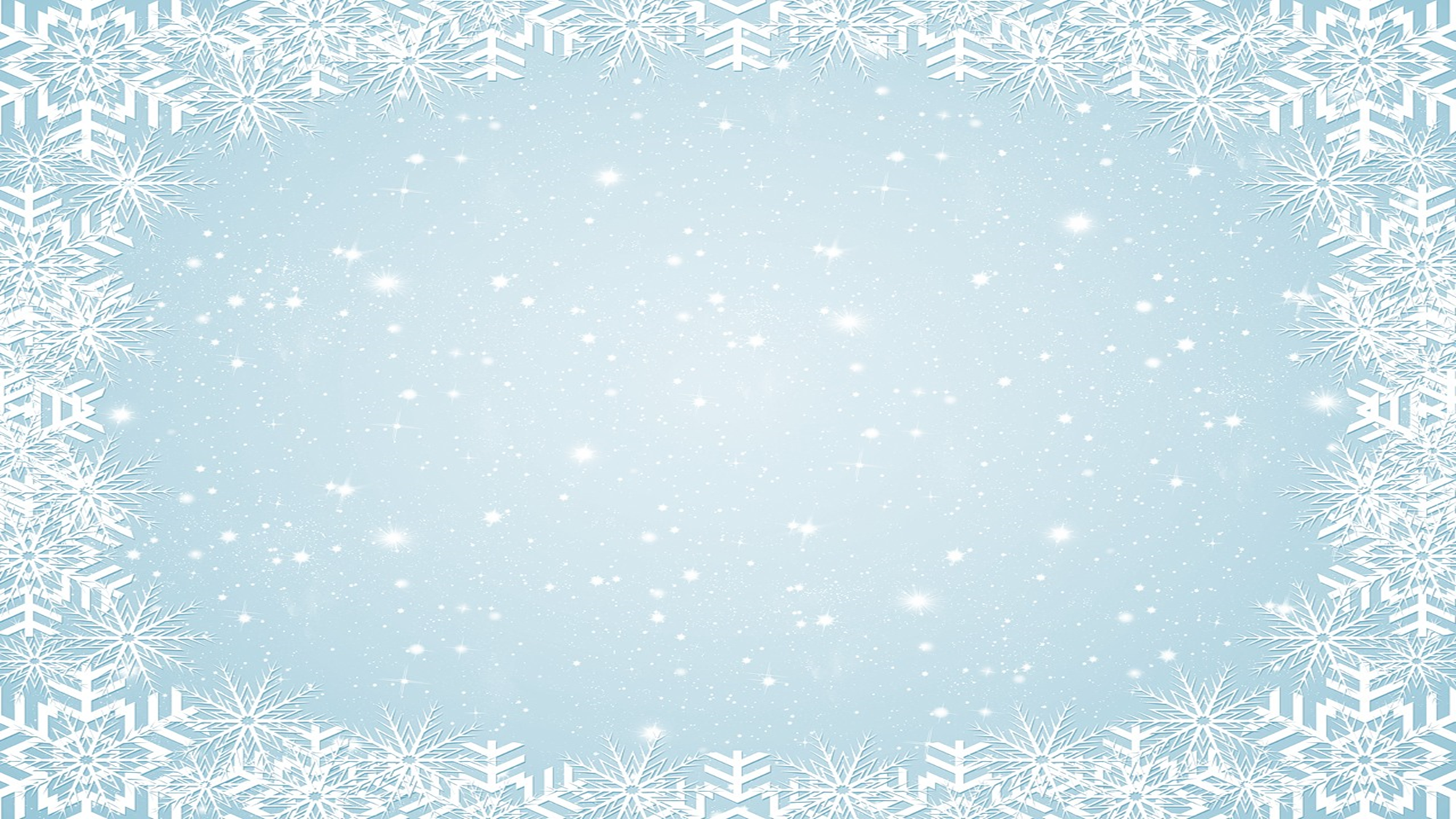 На этом окончена нашаэкскурсия.Мы всё показали гостям.И, думаем, нашаплощадочка – лучшая!Но всё же решение – Вам!